การจัดการด้านสิ่งแวดล้อม (ENV)
โรงพยาบาลไชยา
ปรีดา  จันทร์แจ่มใส
นักจัดการงานทั่วไปชำนาญการ
22  มิถุนายน  2558
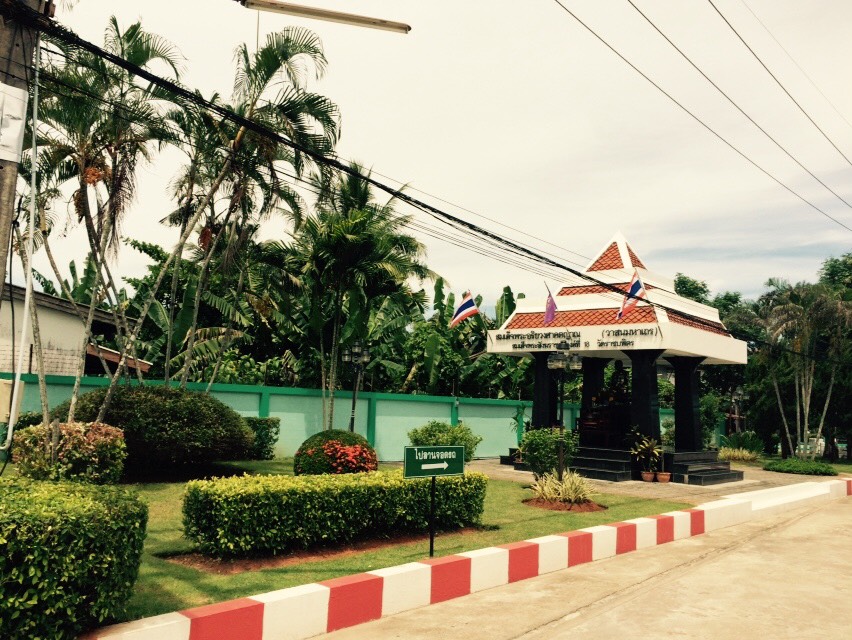 1
นโยบาย
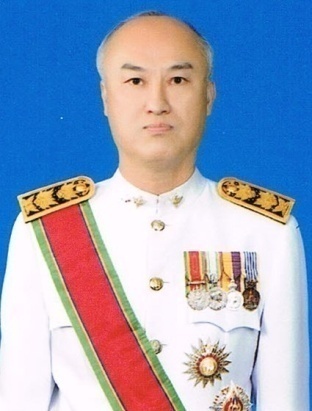 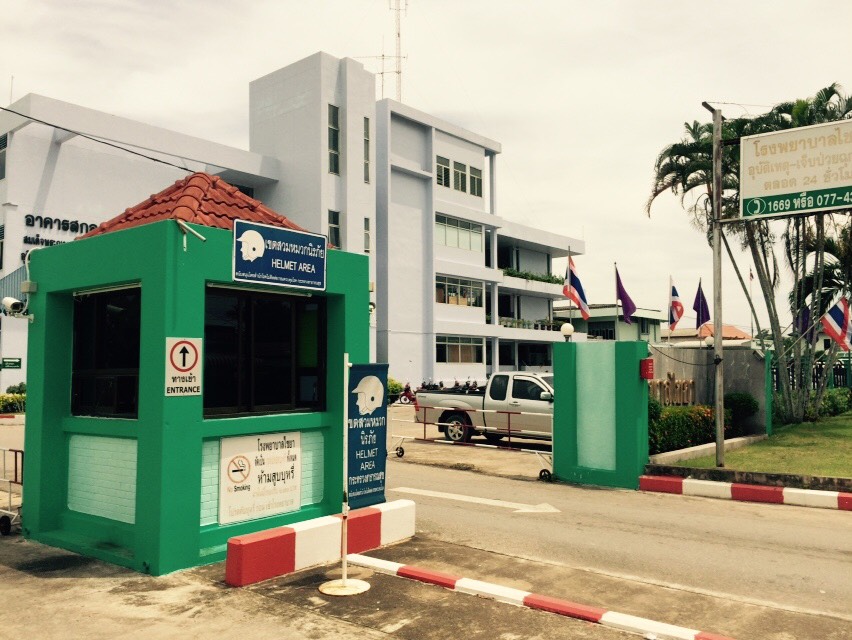 2
เป้าหมาย
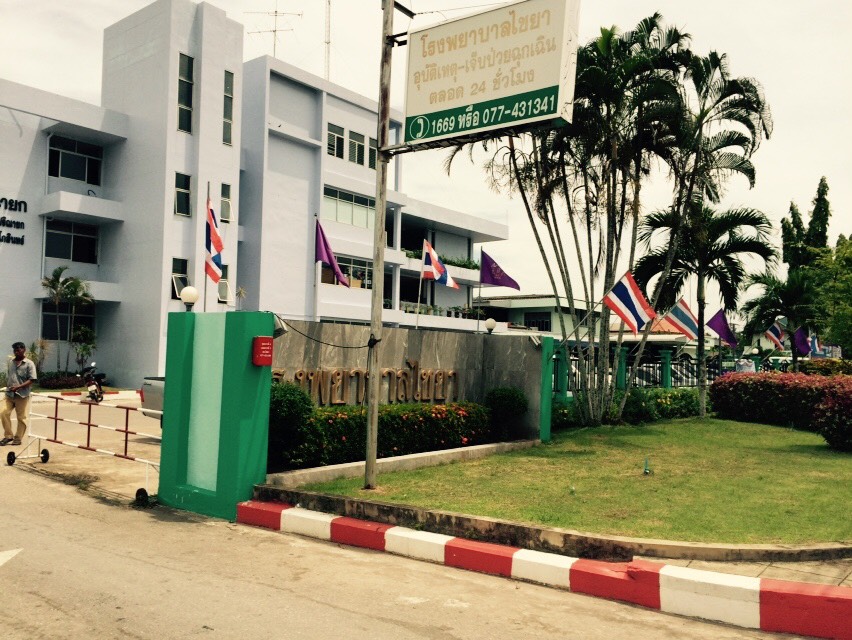 3
คณะกรรมการ
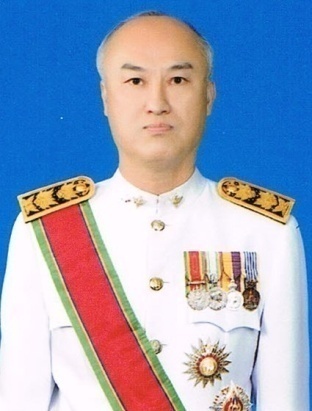 คณะกรรมการบริหารสิ่งแวดล้อม
และความปลอดภัย
ผู้อำนวยการโรงพยาบาล	    		ประธานกรรมการ
    หัวหน้าฝ่ายบริหาร                      รองประธานกรรมการ
    พยาบาลวิชาชีพ	                     	เลขานุการ        
    เจ้าพนักงานเภสัช                      	ผู้ช่วยเลขานุการ
    ตัวแทนจากทุกหน่วยงาน              กรรมการ   
          คณะกรรมการรวมจำนวนทั้งสิ้น 15  คน
4
ขอบเขตงานของทีม ENV
โครงสร้างอาคารและสิ่ง
แวดล้อมทางกายภาพ
เครื่องมือและระบบ
สาธารณูปโภค
สิ่งแวดล้อมเพื่อ
การสร้างเสริมสุขภาพ
และการพิทักษ์สิ่งแวดล้อม
- อาคารสถานที่เอื้อต่อ
การเยียวยา
- วัสดุและของเสียอันตราย
- การจัดการกับภาวะฉุกเฉิน
- ความปลอดภัยจากอัคคีภัย
- เครื่องมือและ
อุปกรณ์ทางการแพทย์
- ระบบสาธารณูปโภค
   ระบบน้ำประปา 
   ระบบไฟฟ้าสำรอง
   ระบบปรับอากาศ
   น้ำบริโภค
- เอื้อต่อการสร้างเสริม
  สุขภาพและการเรียนรู้
- ระบบบำบัดน้ำเสีย
- การกำจัดขยะ
5
นำมาตรฐานที่เกี่ยวข้องมาใช้ในการบริหารจัดการ
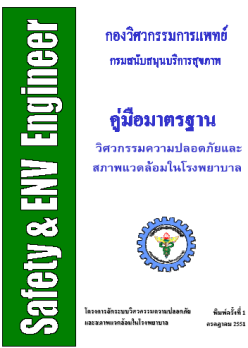 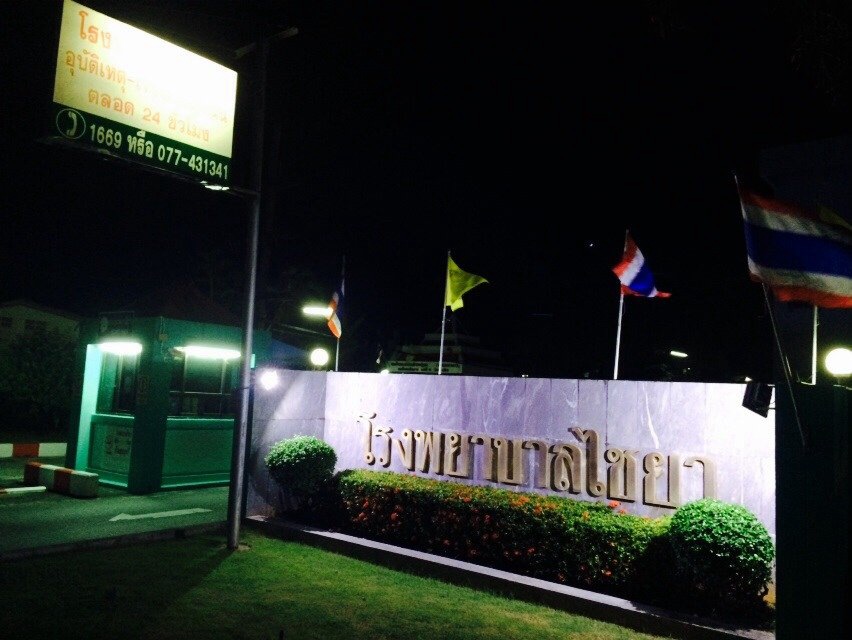 แนวทาง
เกณฑ์
มาตรฐาน
เป็นไปตาม
เกณฑ์มาตรฐาน
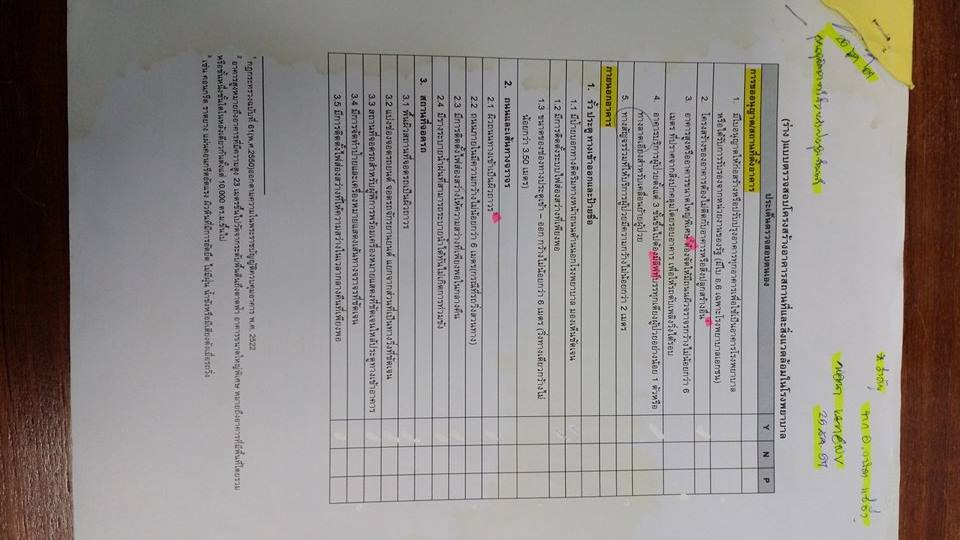 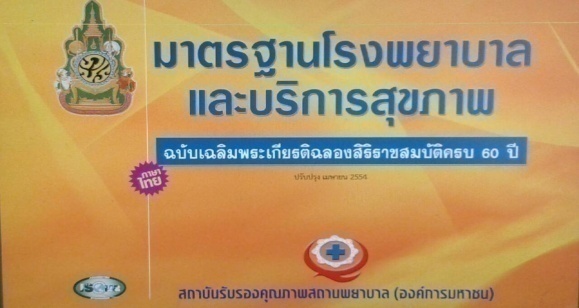 ส่วนต่างๆ ที่เกี่ยวข้อง
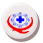 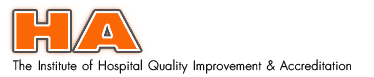 6
6
ความปลอดภัยและสวัสดิภาพ
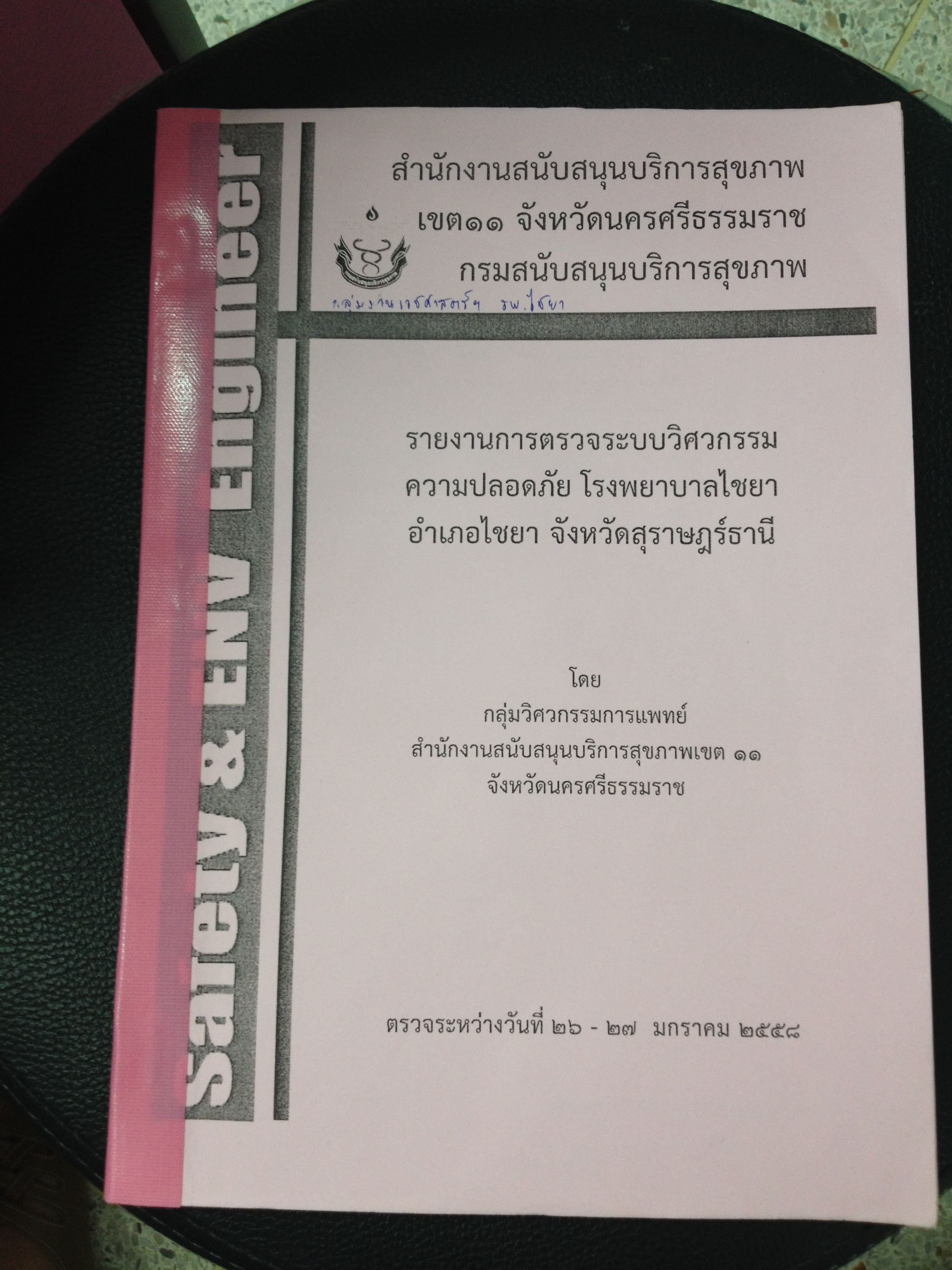 มีการตรวจสอบโดยทีมผู้เชี่ยวชาญจากภายนอกในภาพรวม อย่างน้อย ปีละ  1  ครั้ง  โดย กลุ่มวิศวกรรมการแพทย์ สำนักงานสนับสนุนบริการสุขภาพเขต 11 จังหวัดนครศรีธรรมราช ระหว่างวันที่ 26 – 27 มกราคม 2558
7
ENV เชื่อมโยงกับชุมชน
ร่วมรณรงค์รักษ์สิ่งแวดล้อมในชุมชนเลม็ด - โคกหม้อ
แจ้งผลการตรวจน้ำทิ้งของโรงพยาบาลไชยากับเทศบาลตำบลตลาดไชยาทุกเดือน (ก่อนวันที่ 10)
ให้ความรู้วิชาการด้าน ENV เช่น การจัดการขยะชุมชน ในชุมชนเลม็ด - โคกหม้อ
เป็นแบบอย่างในการคัดแยก กำจัดขยะ
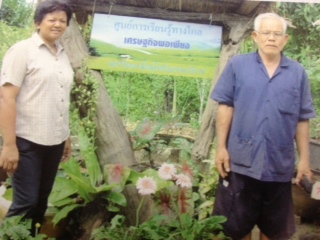 8
ความปลอดภัยและสวัสดิภาพ
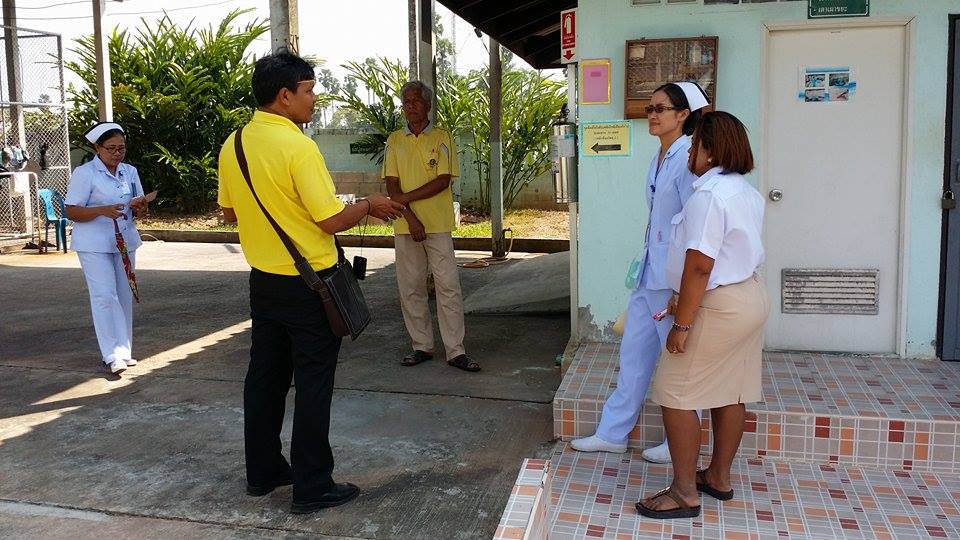 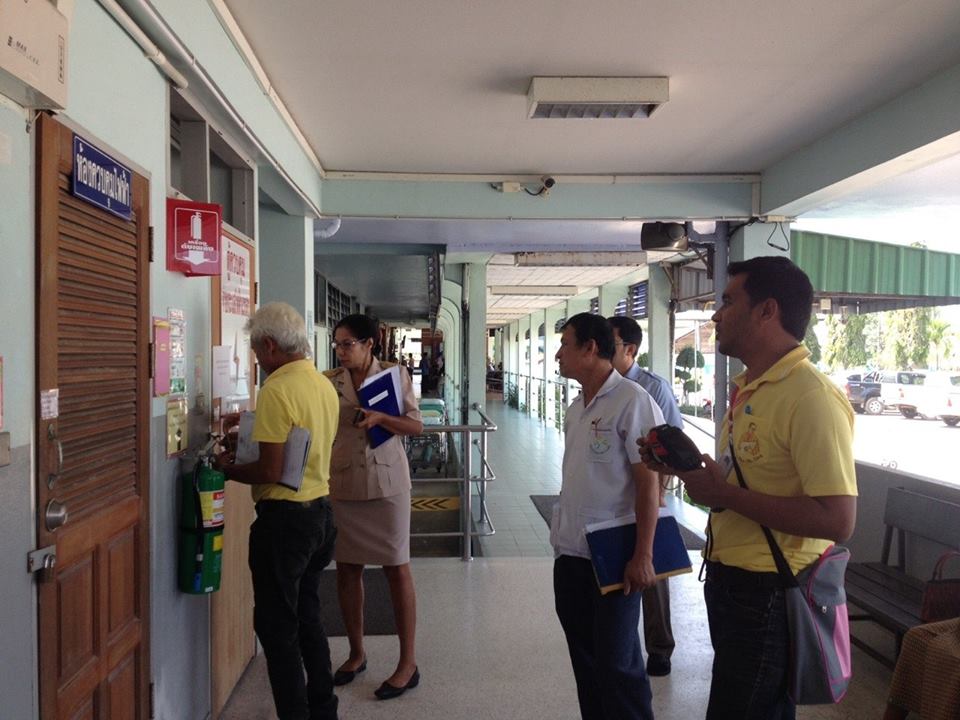 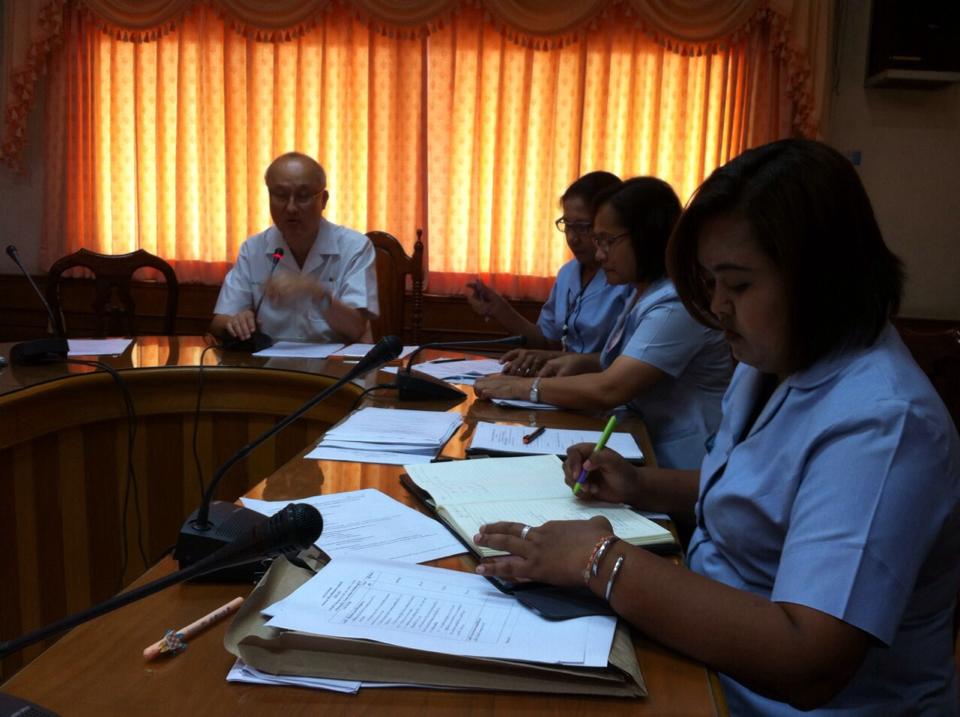 คณะกรรมการ ENV สำรวจความเสี่ยงและประเมิน 5ส
9
ความปลอดภัยและสวัสดิภาพ
โครงสร้างอาคารสถานที่
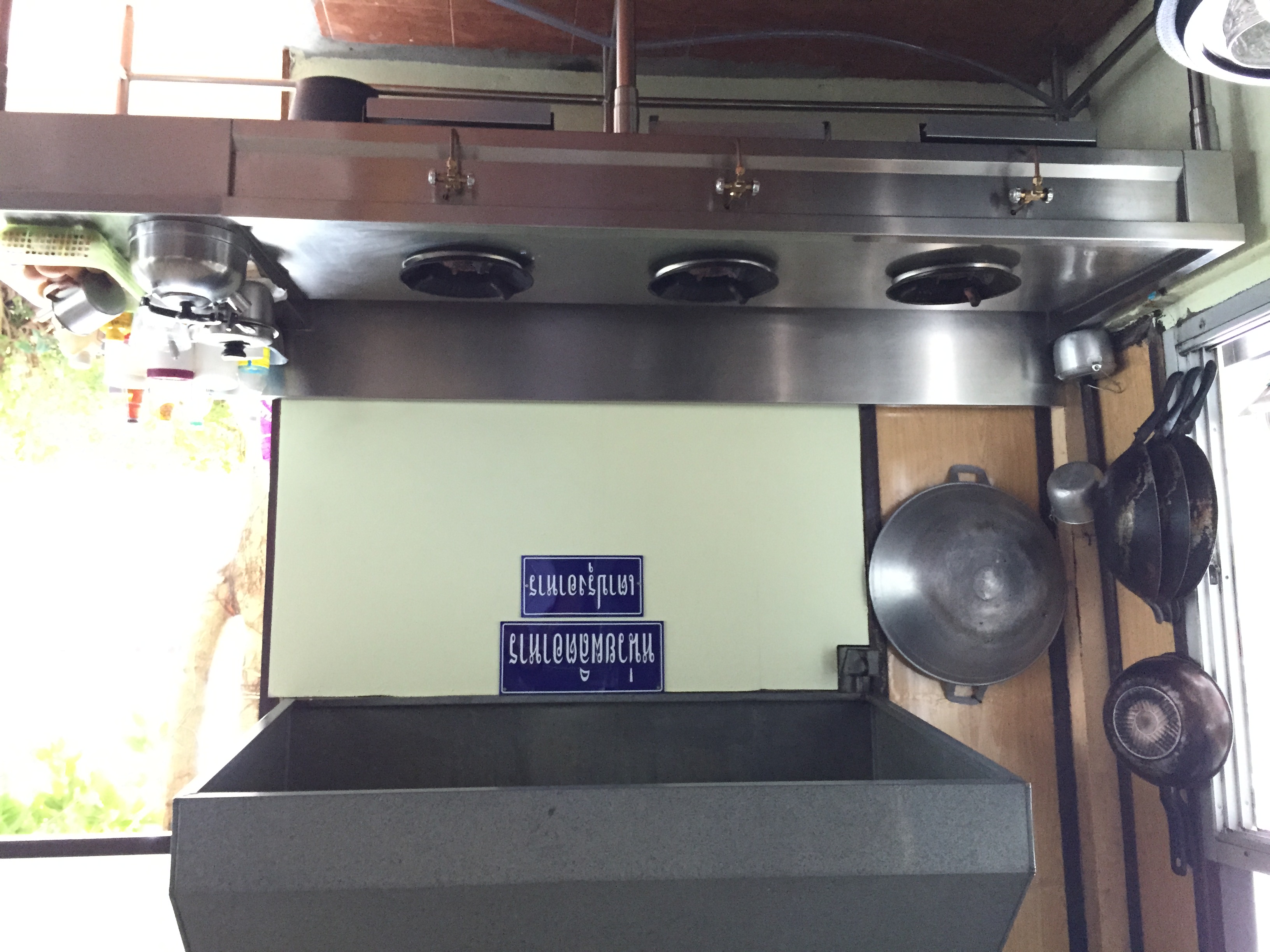 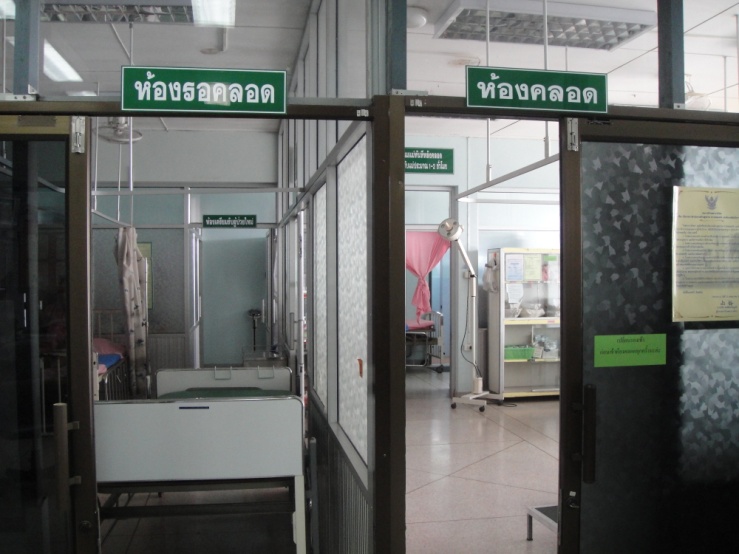 ปัญหา

ห้องคลอด  โรงครัว
ช่องทางเพื่อการคัดกรองที่ห้องฉุกเฉิน
กระบวนการ
     นำเสนอวิเคราะห์ข้อมูลต่อผู้ตรวจราชการเขตเพื่อขอสนับสนุนงบประมาณ
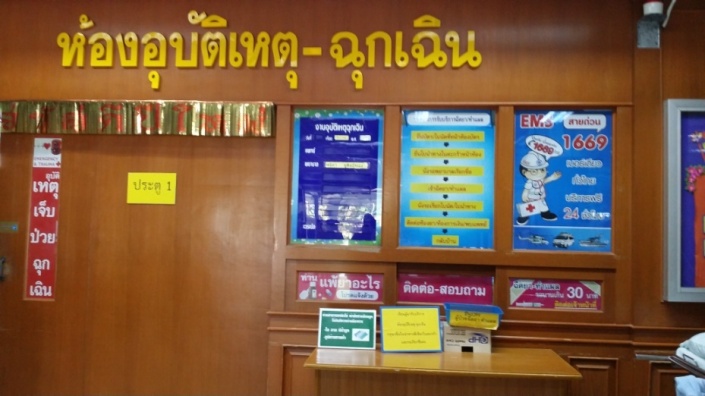 10
ความปลอดภัยและสวัสดิภาพ
โครงสร้างอาคารสถานที่
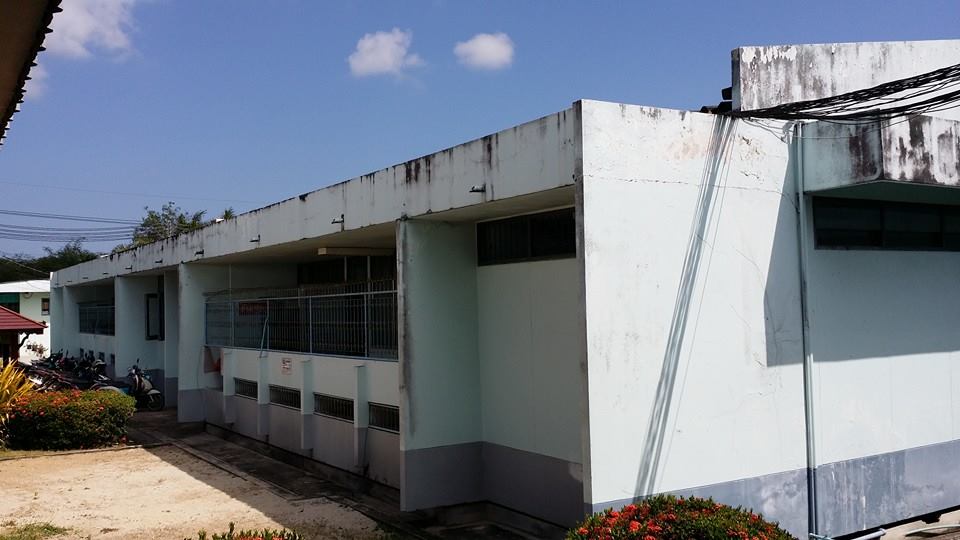 ประเมินผล
ได้รับสนับสนุนต่อเติมอาคาร (แบบเลขที่ 8708/พิเศษ/43 )
ได้รับงบประมาณก่อสร้างอาคารผู้ป่วยนอกใหม่ วงเงินงบประมาณ 83 ล้านบาท อาคารโรงครัวและโรงอาหาร 2 ชั้น วงเงิน 9.72 ล้านบาท
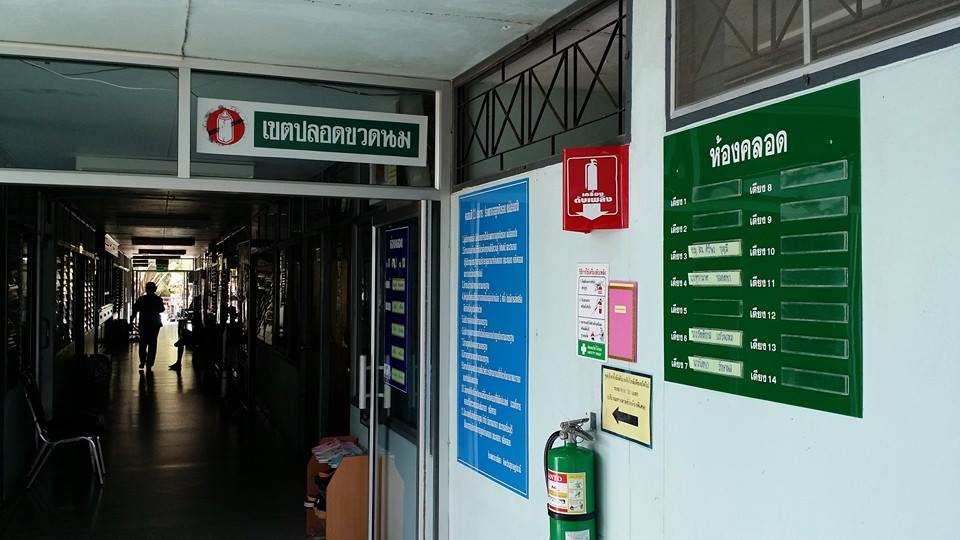 11
ความปลอดภัยและสวัสดิภาพ
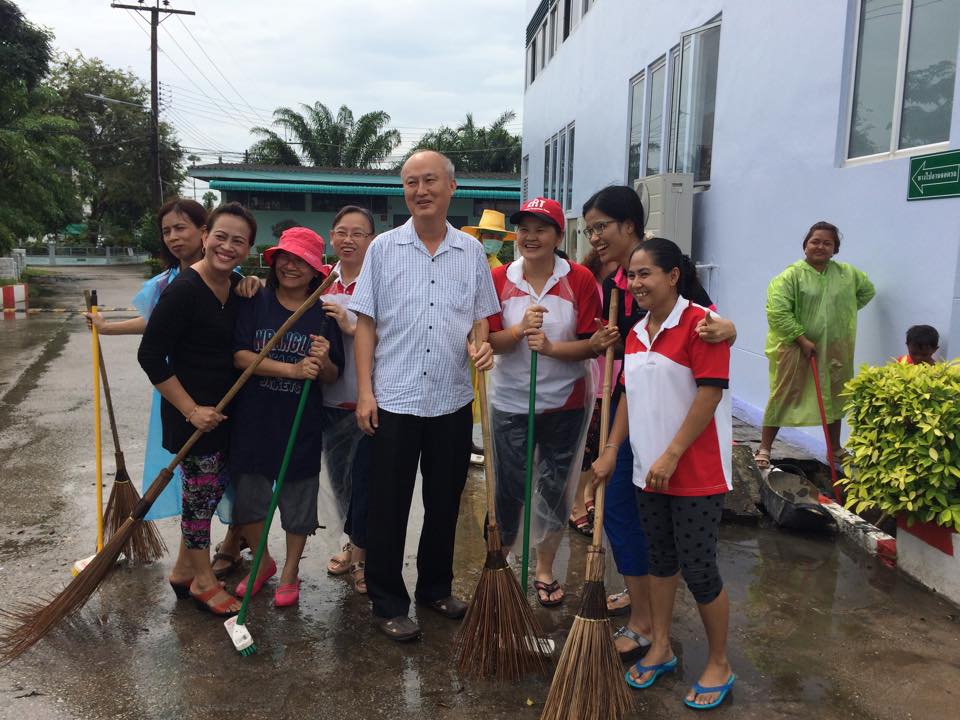 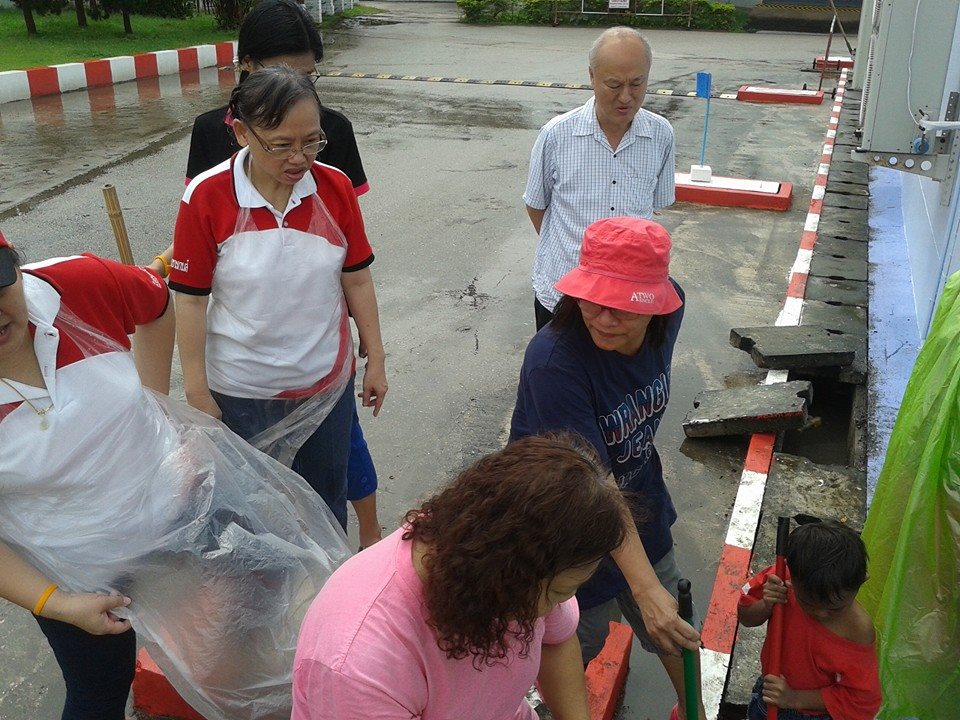 ดำเนินกิจกรรม 5 ส. 
อย่างต่อเนื่อง

ประชุมคณะกรรมการ 5 ส.
แต่งตั้งผู้รับผิดชอบกิจกรรม 5 ส.
แบ่งพื้นที่รับผิดชอบ
จัดทำแผนปฏิบัติการ Big Cleaning Day 2 ครั้ง/ปี
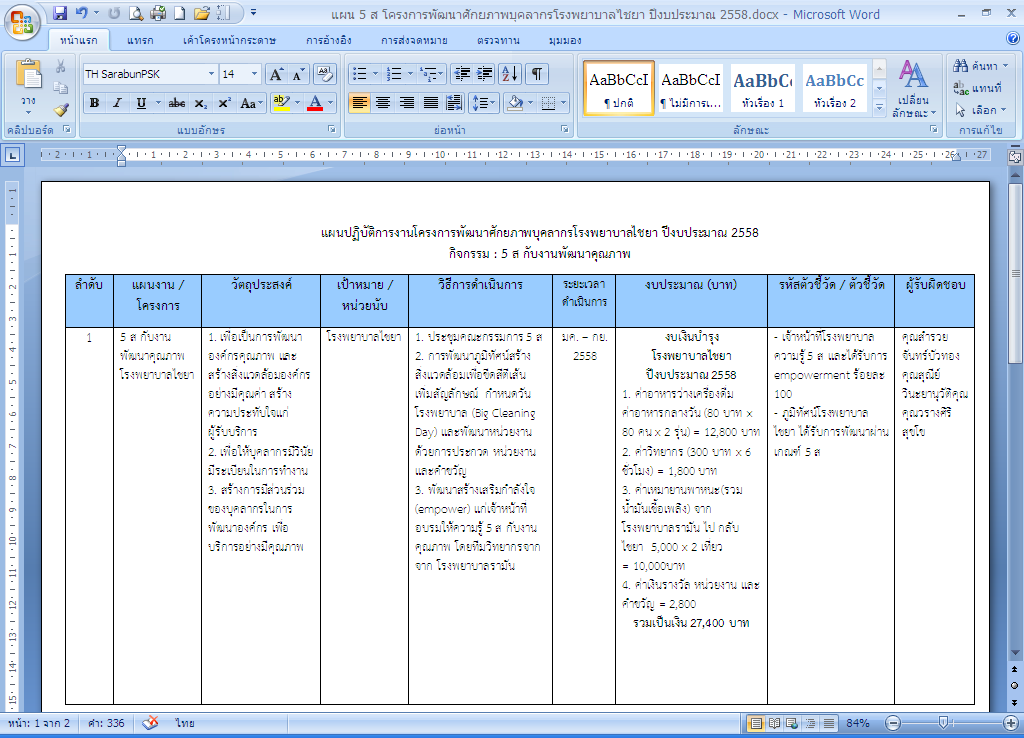 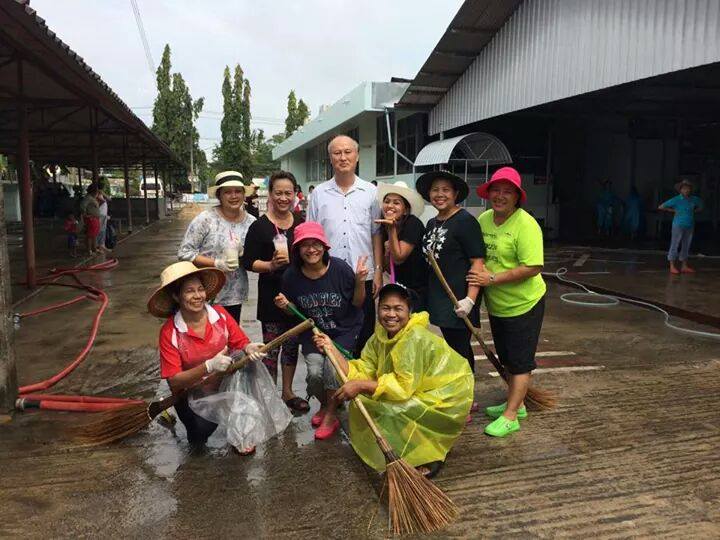 12
วัสดุและของเสียอันตราย
ปัญหา
บ่อซีเคียวร์ไม่เพียงพอ
การทิ้งขยะติดเชื้อ
กระบวนการ
จัดสร้างบ่อซีเคียวร์เพิ่มเติม
จัดทำบัญชีสารเคมีในโรงพยาบาลไชยา
อบรมให้ความรู้ในการแยกประเภทของขยะ
บันทึกข้อมูลและมีการติดตามสำรวจภายในหน่วยงาน
ประเมินผล
มีการคัดแยกขยะถูกต้อง   ร้อยละ 83
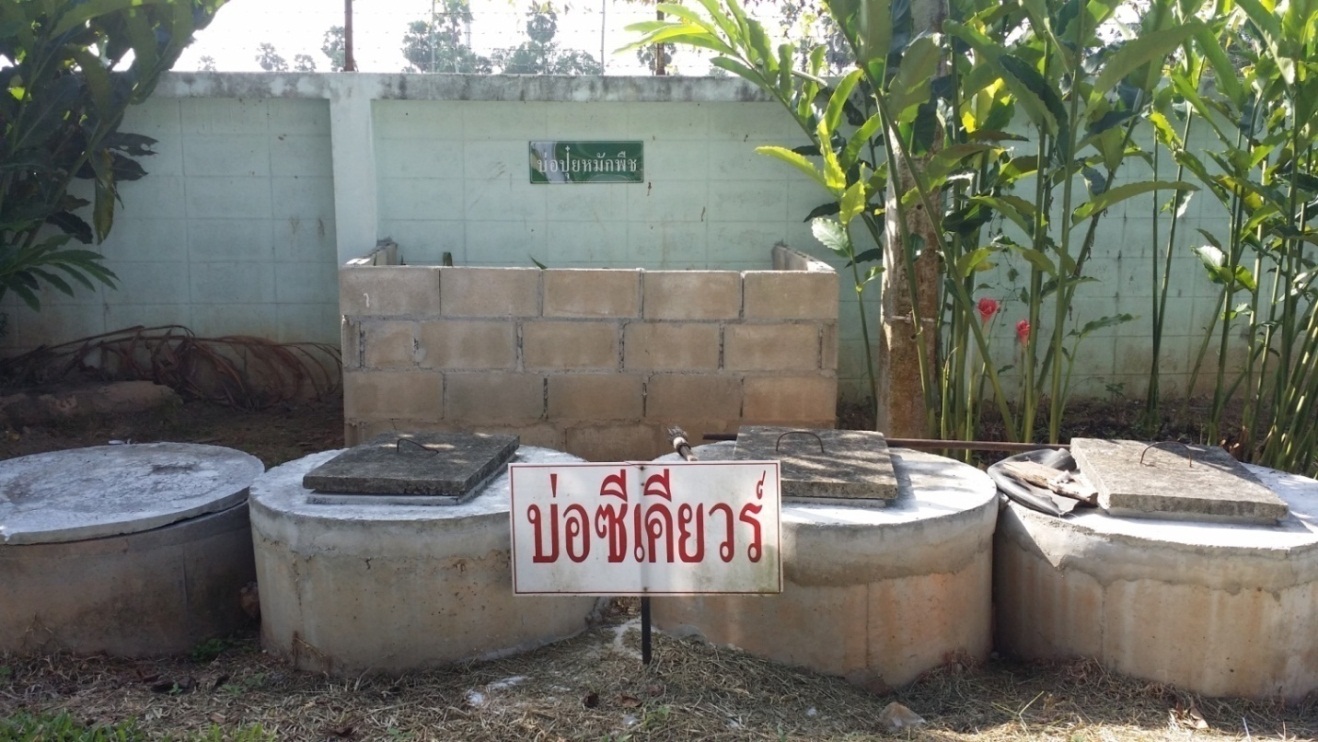 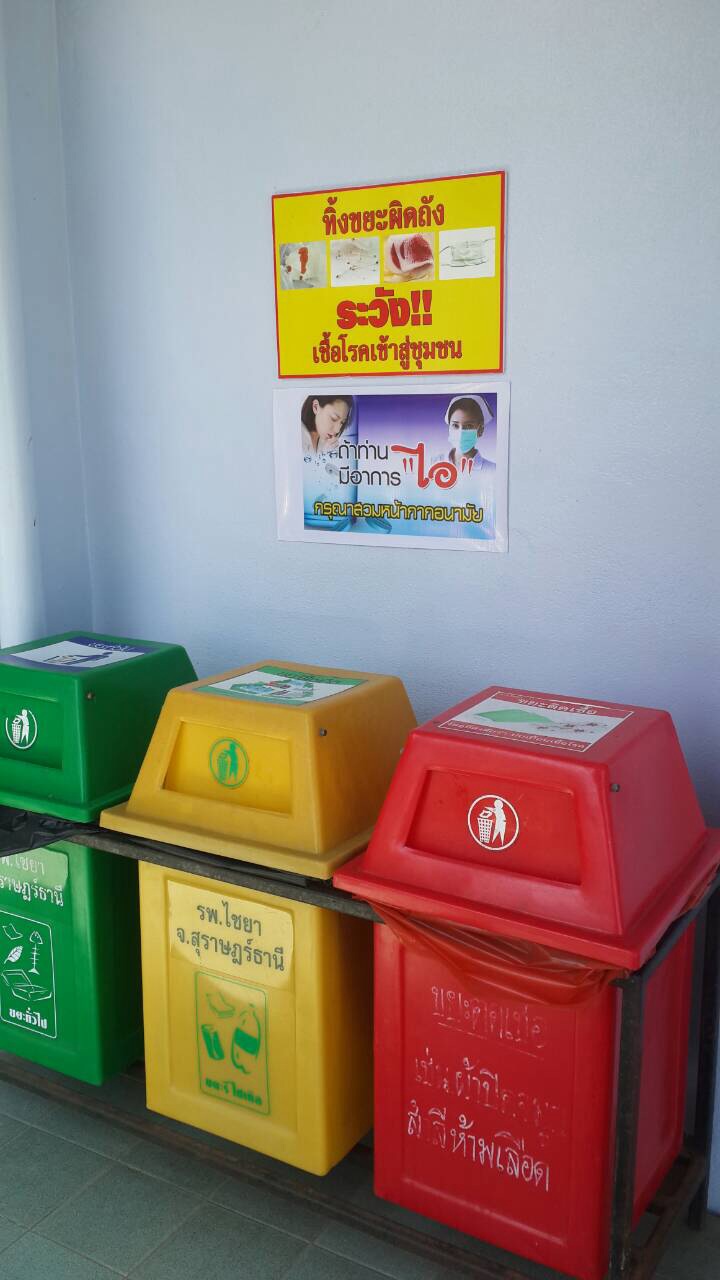 13
การจัดทำแผน ฝึกซ้อม ตรวจสอบระบบเพื่อป้องกันอัคคีภัย
การเตรียมความพร้อมด้านอัคคีภัย
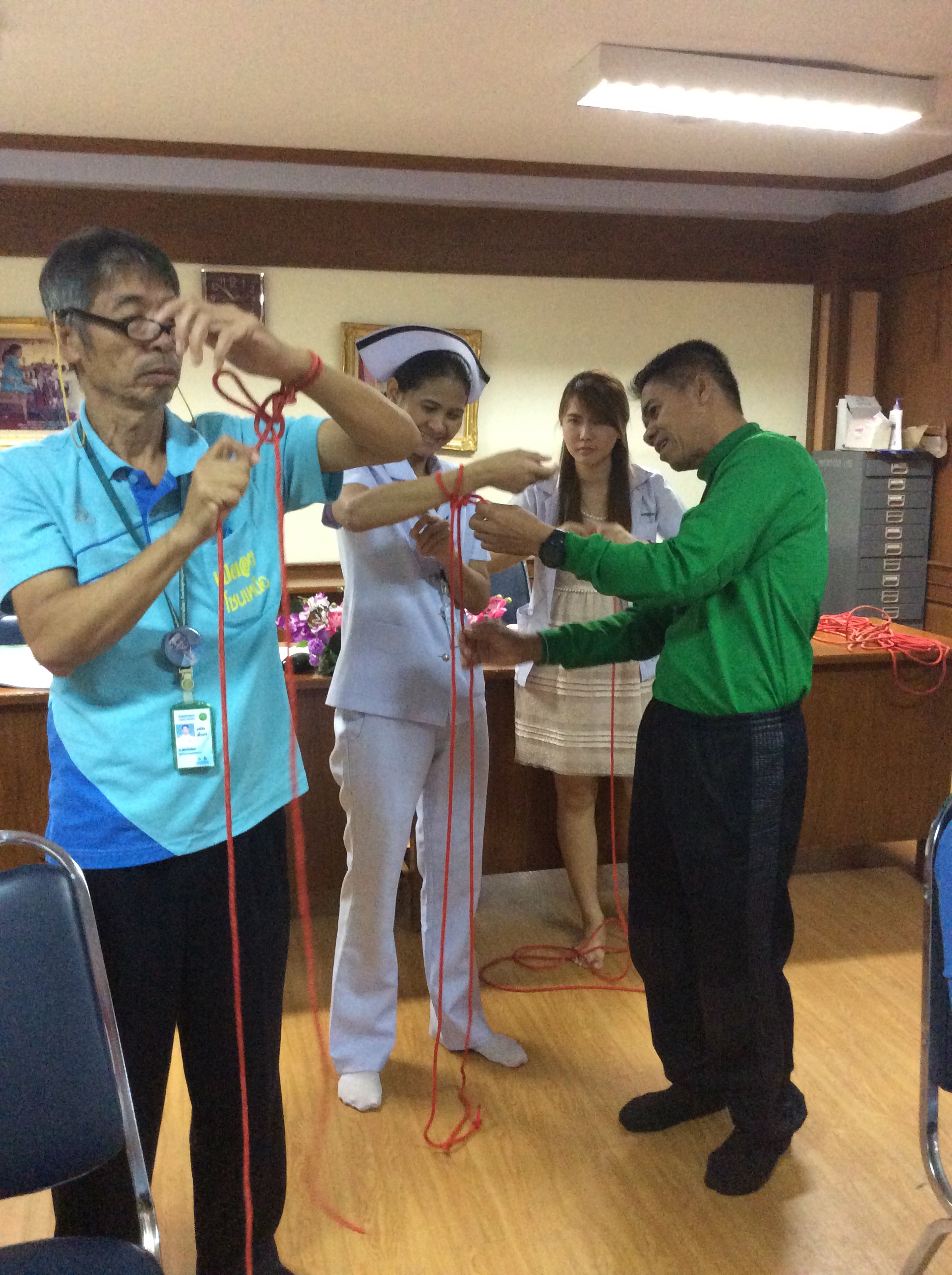 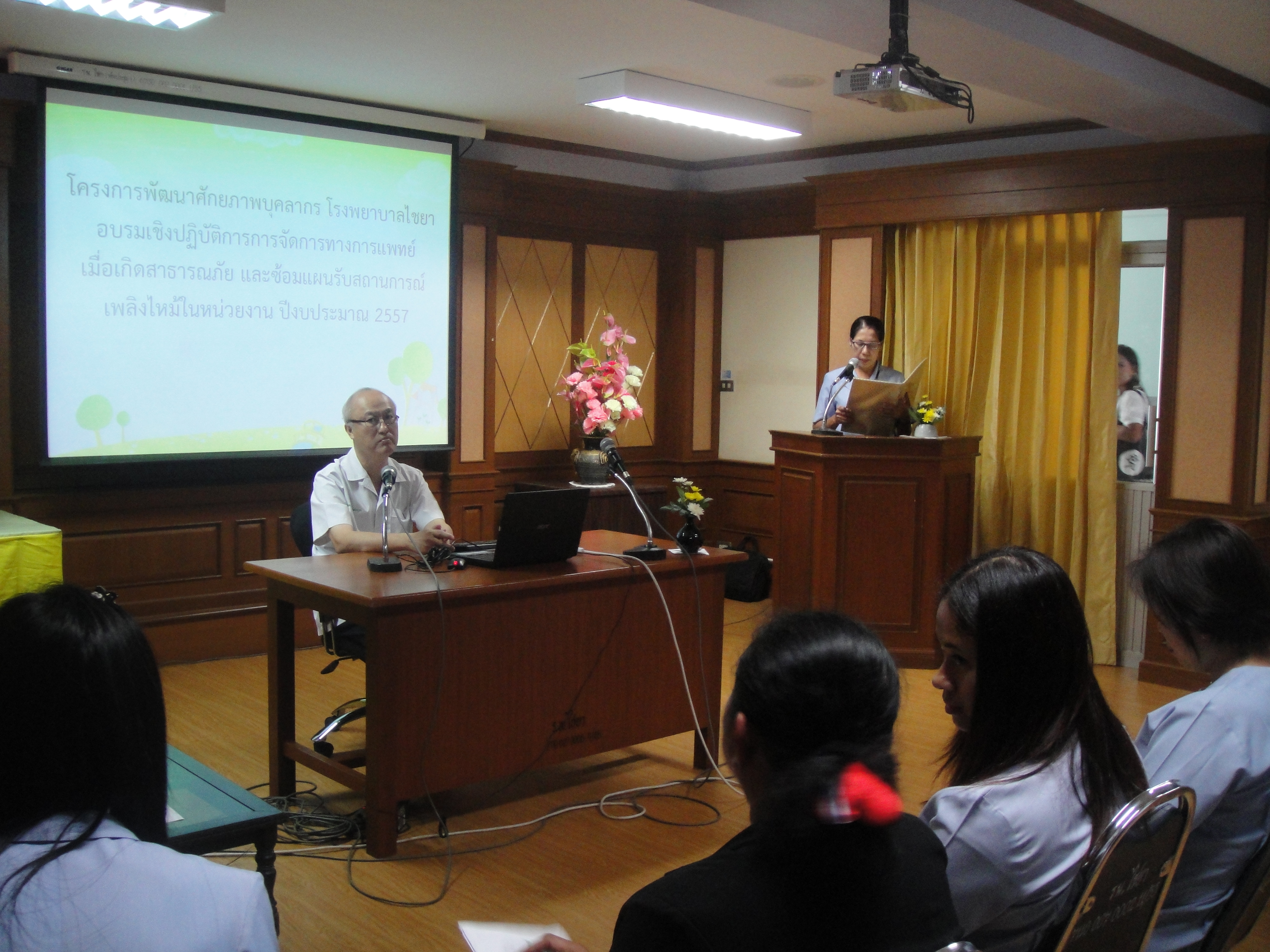 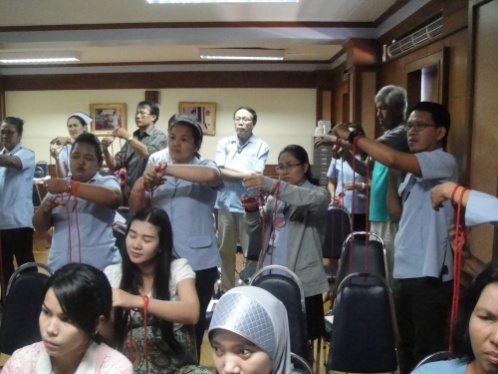 เชิญวิทยากรให้ความรู้เกี่ยวกับการป้องกันระงับอัคคีภัย
14
อุปกรณ์ดับเพลิง
การติดตั้งถังดับเพลิงครอบคลุมทุกพื้นที่ จำนวน 57 ถัง ความสูงจาก
พื้นไม่เกิน 140 ซม. ได้ตามมาตรฐาน มีใบตรวจสภาพความพร้อมใช้งาน
มีป้ายวิธีการใช้งานเครื่องดับเพลิง
มีผู้ตรวจสอบอย่างน้อยเดือนละครั้ง
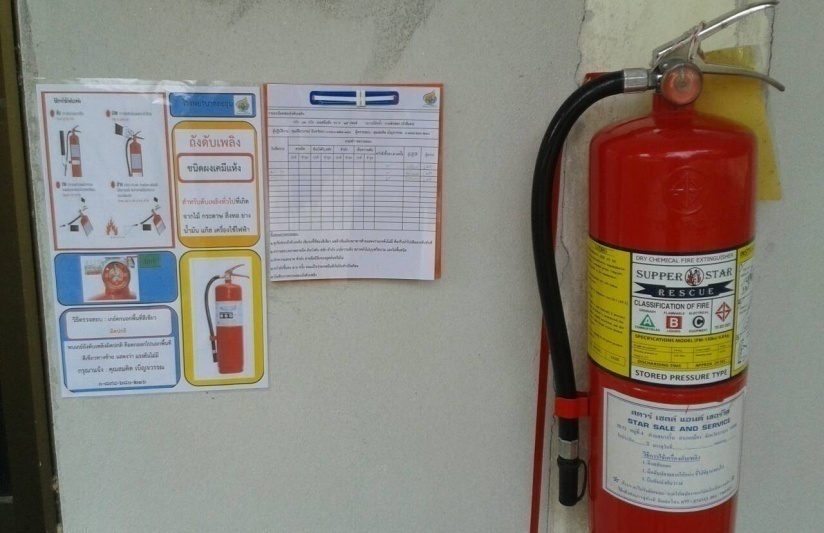 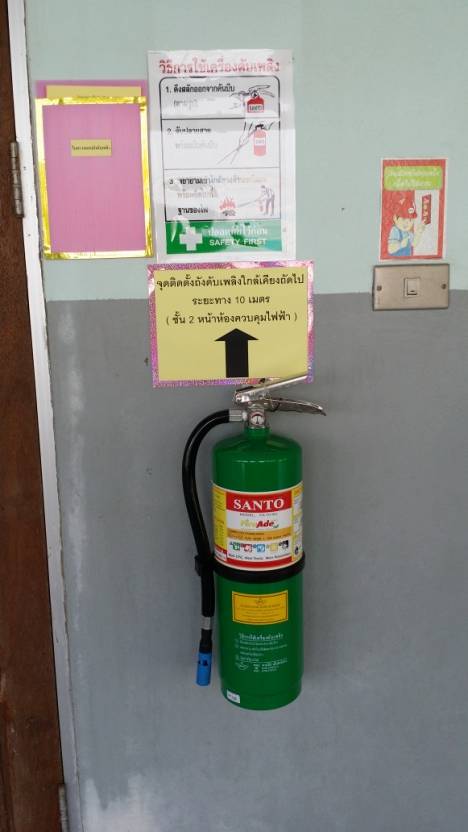 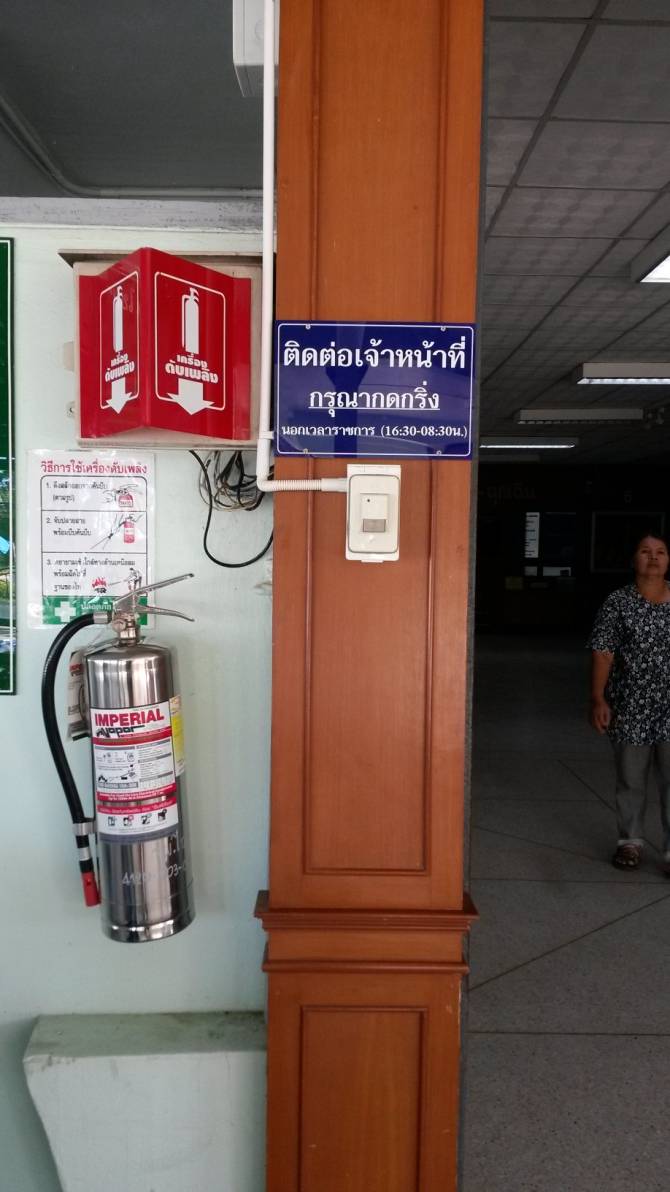 ถังดับเพลิงสารเหลวระเหย 
(สีเขียว) 9 ถัง
ถังดับเพลิงโฟมเคมีสูตรน้ำ
(สีแดง) 3 ถัง
ถังดับเพลิงโฟมเคมีสูตรน้ำ 
(สีบรอนซ์) 45 ถัง
15
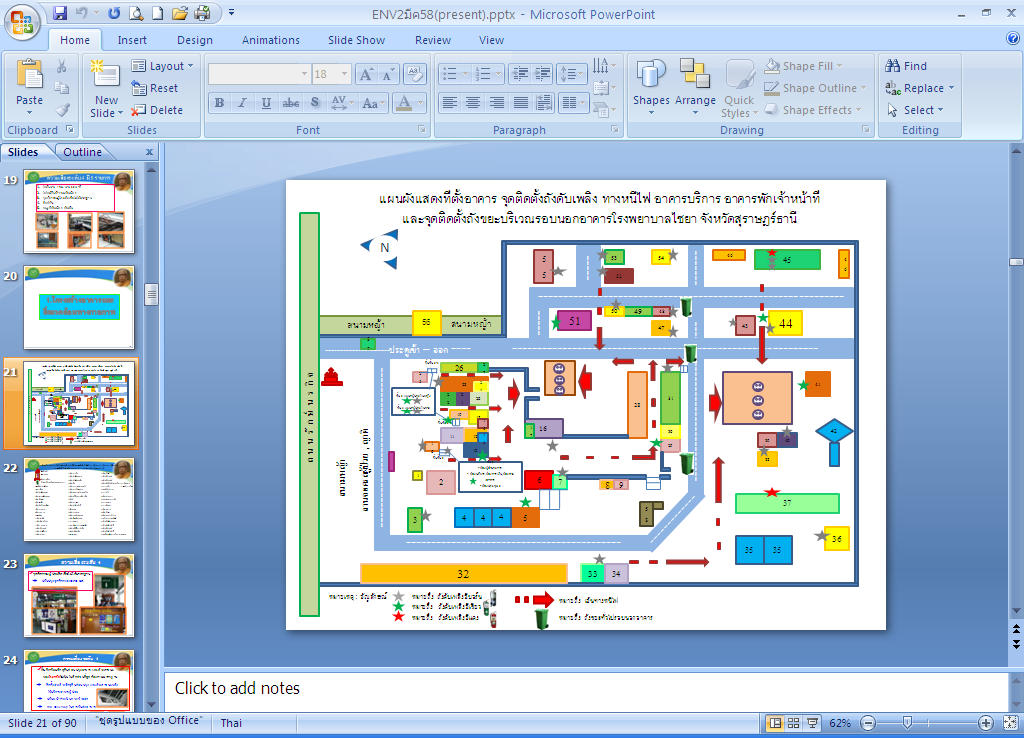 16
ด้านเครื่องมือ
เป้าหมาย    
 สนับสนุนเครื่องมือแก่ทุกหน่วยงานให้เพียงพอตามความต้องการ 
สภาพพร้อมใช้เที่ยงตรง และปลอดภัย ต่อผู้ให้และผู้รับบริการ
17
ด้านเครื่องมือ
ระบบตรวจเช็คบำรุงรักษาเครื่องมือ  ประจำ วัน สัปดาห์ และเดือน โดยหน่วยงาน
มีการ maintenance และ calibrate จากหน่วยงานภายนอก 1ครั้ง/ปี โดยกลุ่มวิศวกรรมการแพทย์ สำนักงานสนับสนุนบริการสุขภาพเขต 11 จังหวัดนครศรีธรรมราช ล่าสุดเมื่อวันที่ 5 – 6 กุมภาพันธ์ 2558
กำหนดแนวทางปฏิบัติการเคลื่อนย้ายเครื่องมือสำคัญ เมื่อมีเหตุฉุกเฉิน
การฝึกอบรมเจ้าหน้าที่ในการใช้เครื่องมือสำคัญ 
ประกวดการบำรุงรักษาเครื่องมือของหน่วยงาน
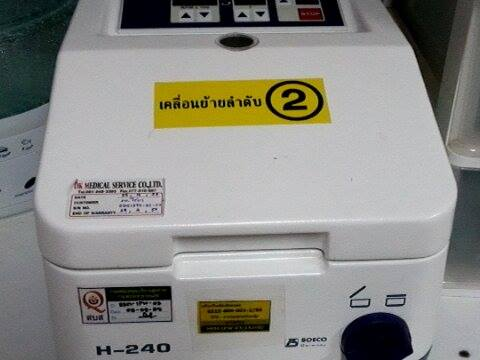 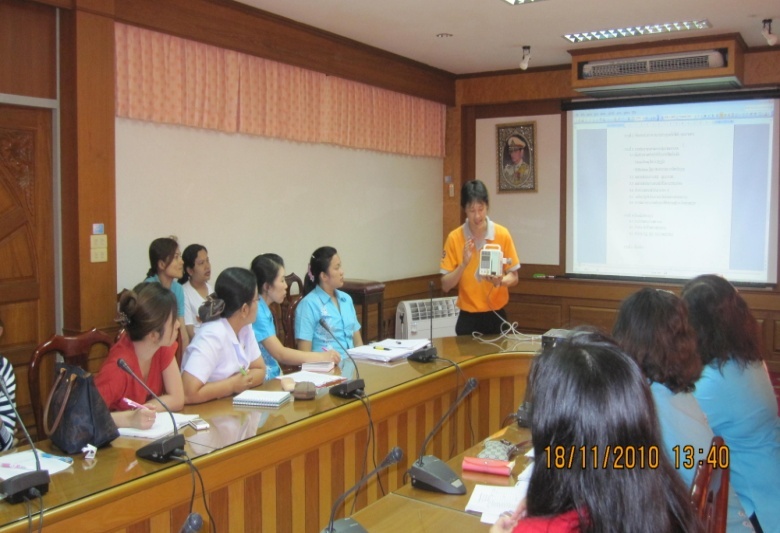 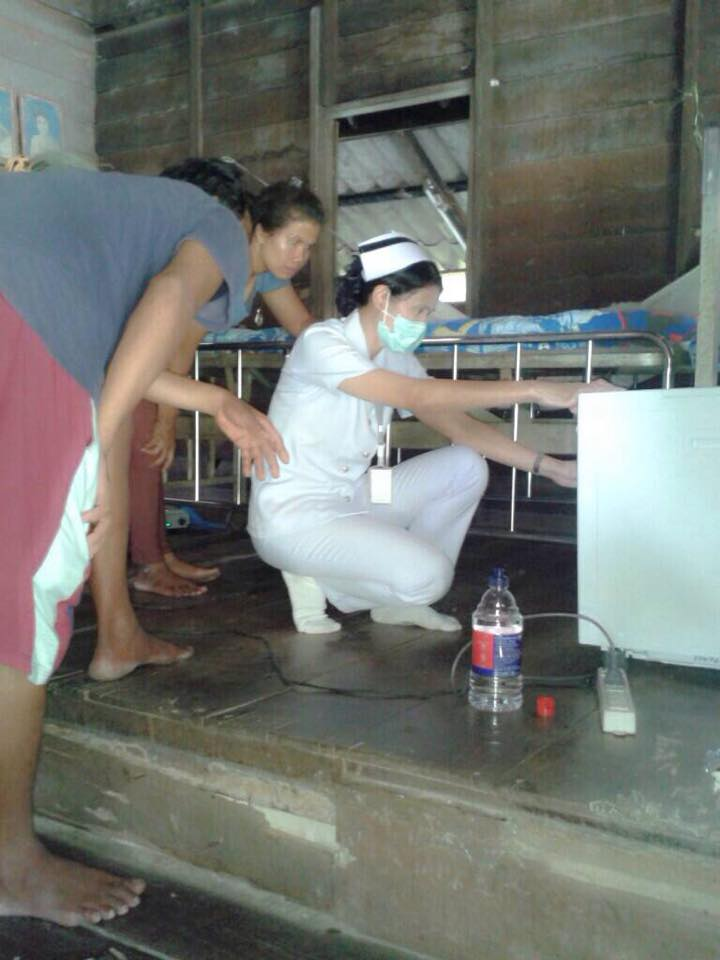 18
18
ระบบสาธารณูปโภค
เป้าหมาย
ปี 2557 – 2558 ปรับปรุงระบบประปาให้มีน้ำใช้ปลอดภัย
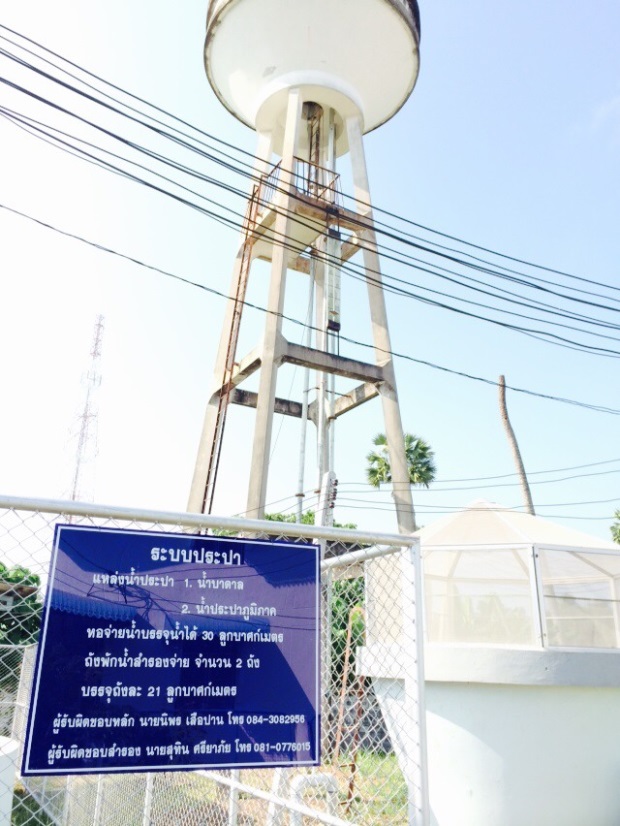 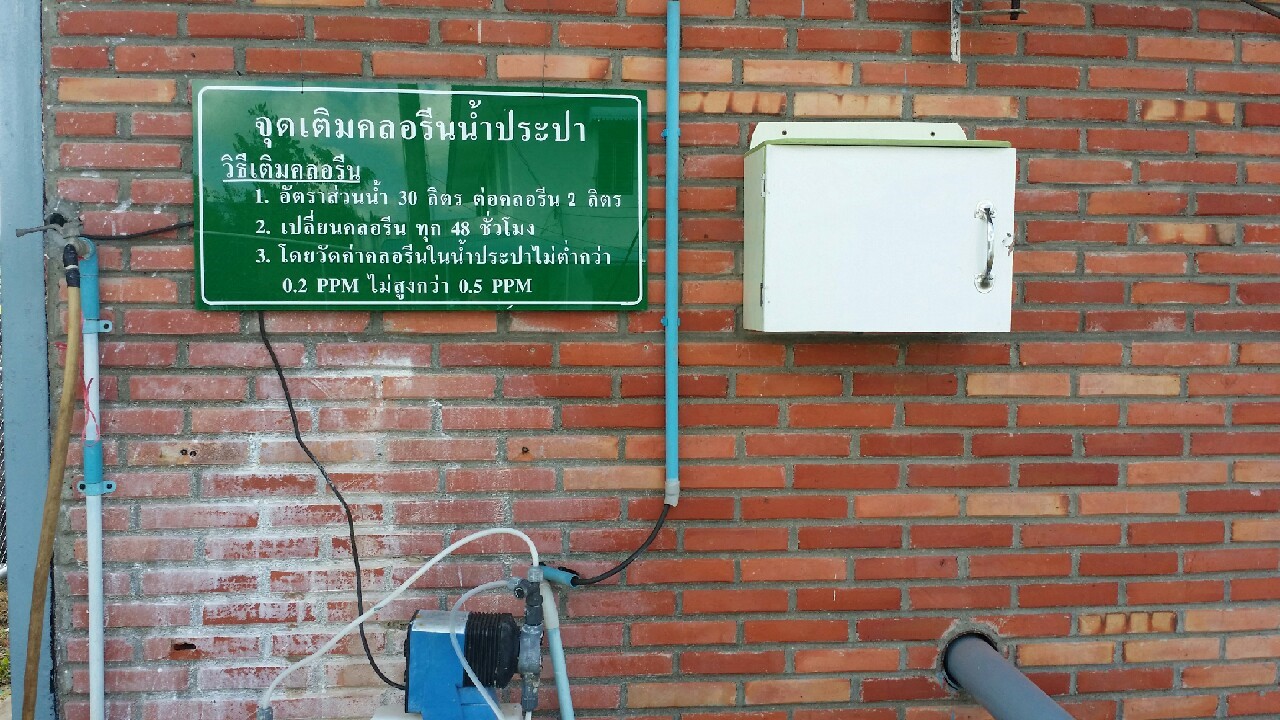 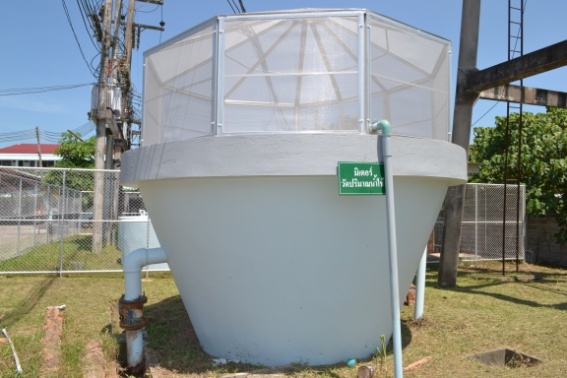 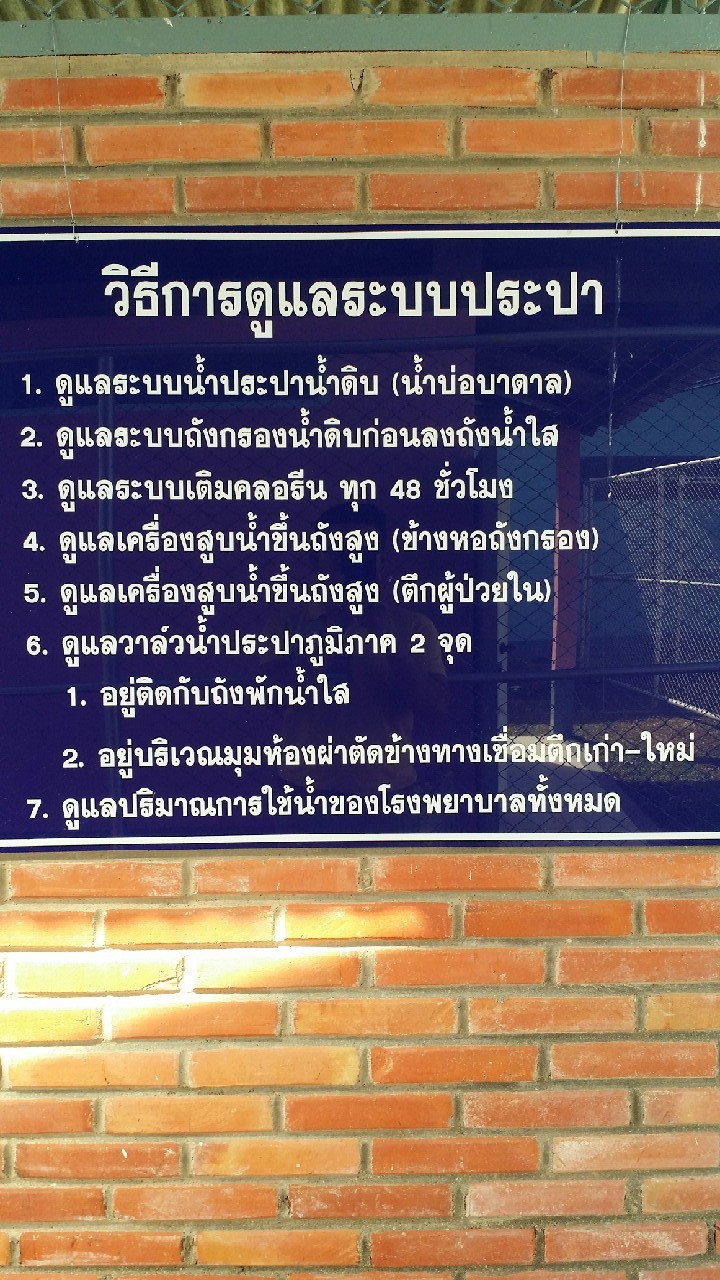 19
ระบบประปาโรงพยาบาล
ระบบประปามีการสำรองน้ำได้ จำนวน112 ลูกบาศก์เมตร
ใช้น้ำสูงสุดวันละ 50 ลูกบาศก์เมตร
ระบบสามารถสำรองน้ำไว้ใช้ได้ประมาณ  2 วัน
ระบบเสียติดต่อรถน้ำจากเทศบาลตำบลตลาดไชยา
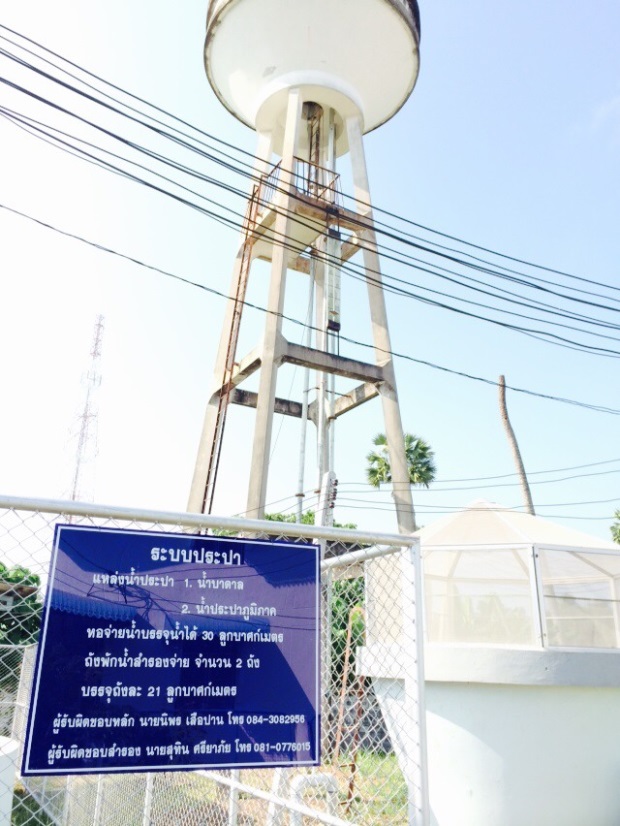 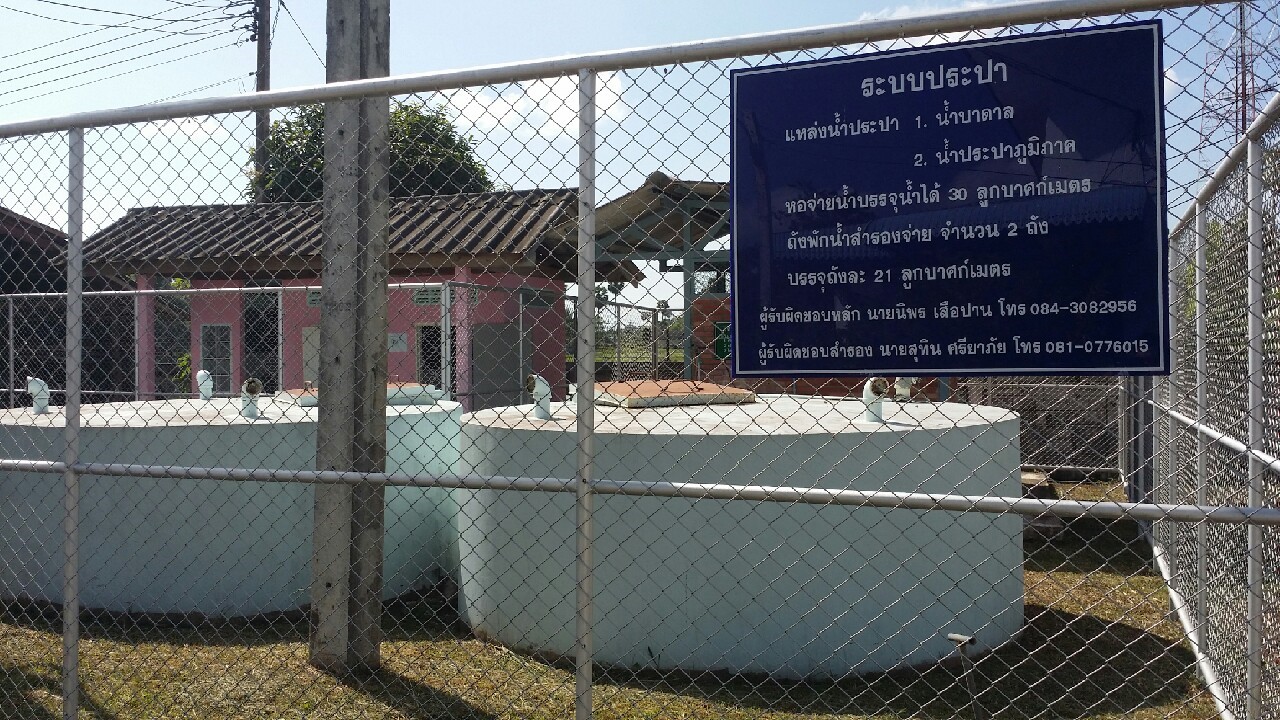 20
เครื่องกำเนิดไฟฟ้า
เครื่องกำเนิดไฟฟ้า 2 เครื่อง ขนาด 250, 219 KVA 
สามารถสำรองไฟได้ 7.2, 7 ชั่วโมง
มีระบบการทดสอบความพร้อมใช้ สัปดาห์ละ 1 ครั้ง  
สามารถจ่ายไฟได้ภายใน 7 วินาที ครอบคลุมในหน่วยบริการทุกหน่วย
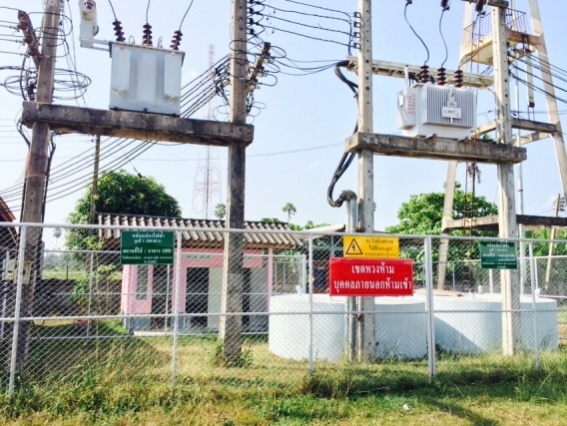 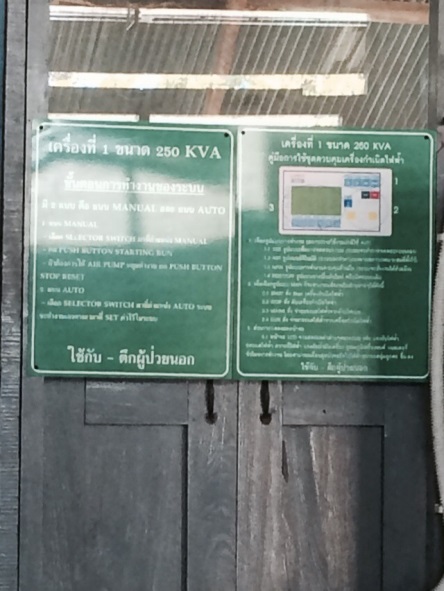 21
ด้านสิ่งแวดล้อมเพื่อการสร้างเสริมสุขภาพ
และการพิทักษ์สิ่งแวดล้อม
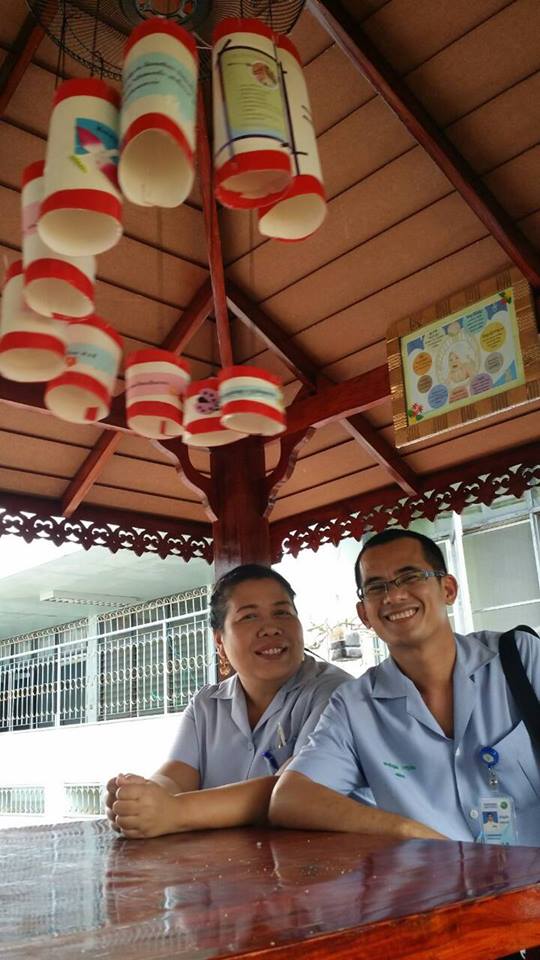 ศาลาเรียนรู้และเยียวยา
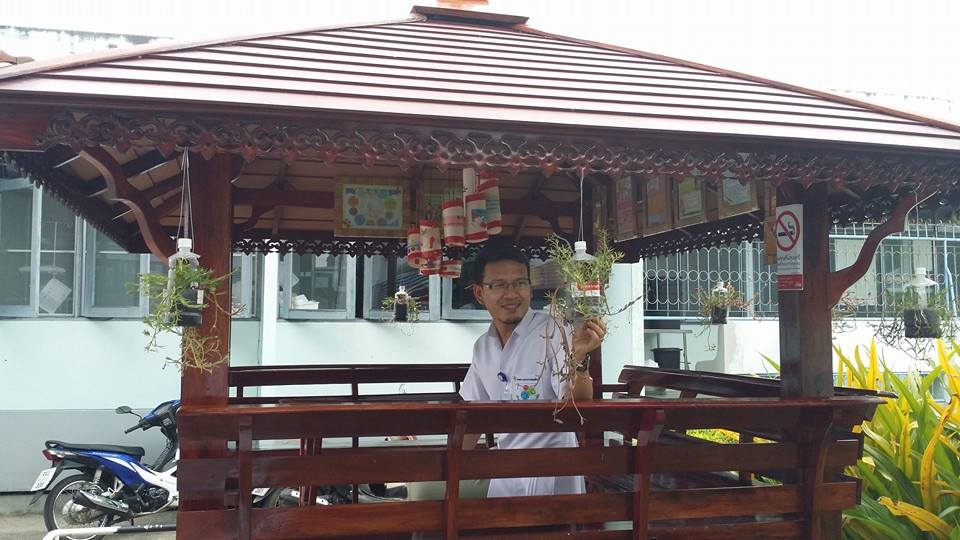 22
ระบบบำบัดน้ำเสีย
บ่อบำบัดน้ำเสียชนิดหน่วยบำบัดเฉพาะที่ร่วมกับสระเติมอากาศ
ปริมาณน้ำเข้าน้ำสู่ระบบบำบัดเฉลี่ย 50 ลบ.ม./วัน
มีทีมดูแลระบบบำบัดน้ำเสีย
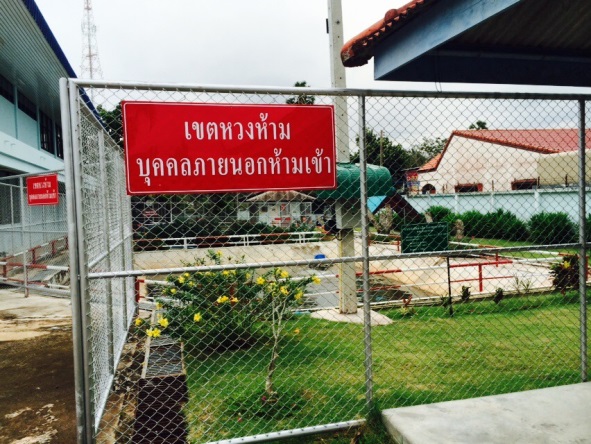 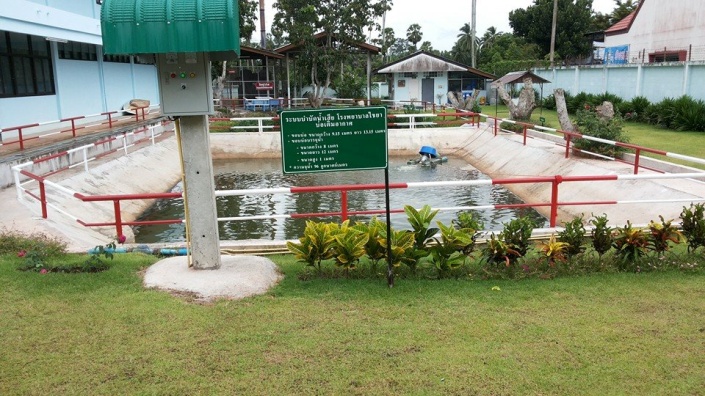 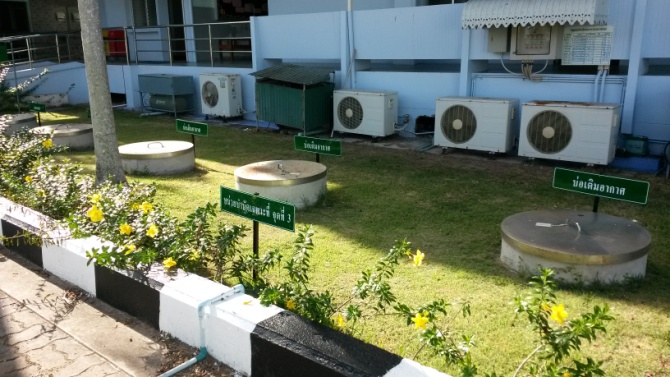 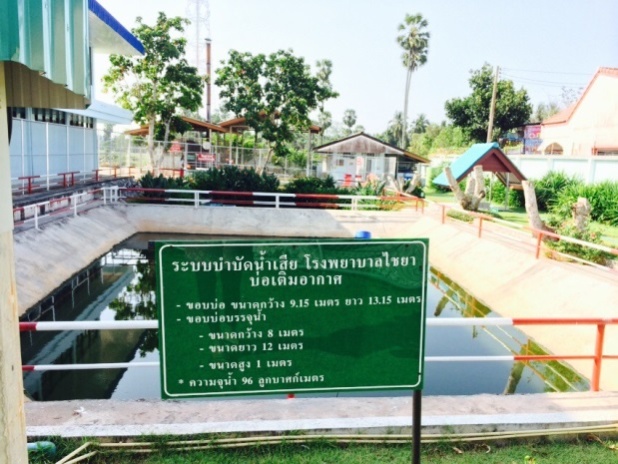 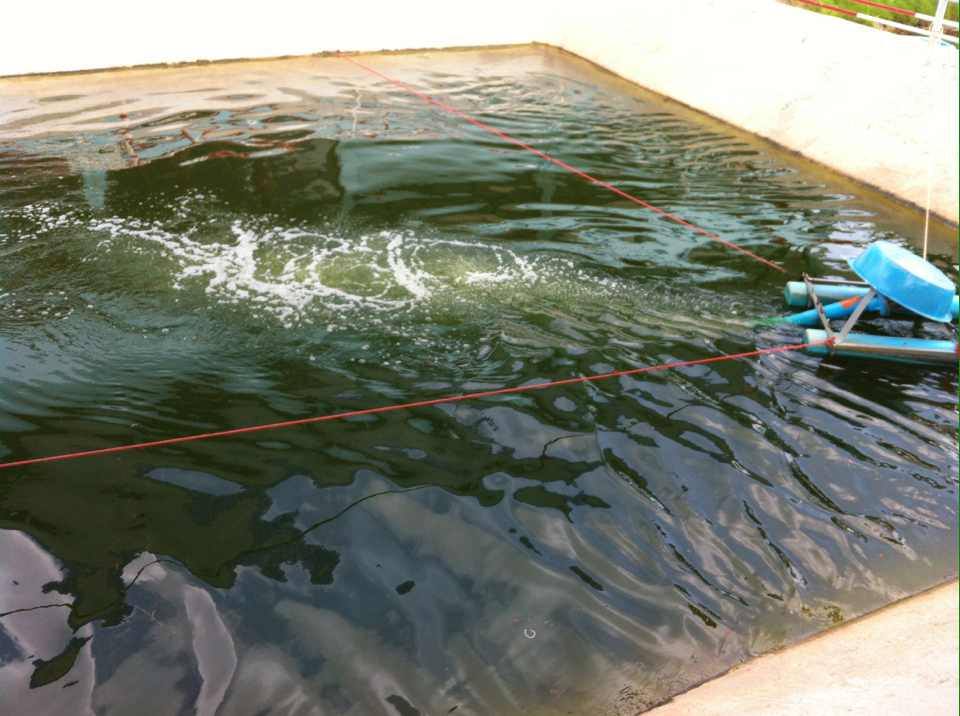 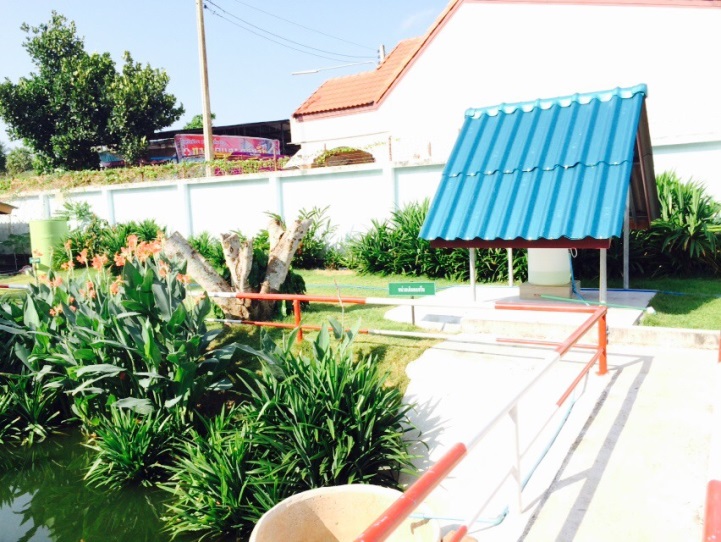 23
ดูแลระบบบำบัดน้ำเสีย
มีผู้รับผิดชอบชัดเจน
ตรวจวัด บันทึกค่าพารามิเตอร์เบื้องต้นทุกวัน  ค่า PH,  DO และค่าคลอรีนตกค้าง
ตรวจสอบขยะที่เข้าระบบ พร้อมบันทึกหาแนวทางป้องกัน
ตรวจสอบระบบเติมอากาศ และตู้ควบคุม เดือนละ 1 ครั้ง
ส่งตัวอย่างน้ำเสียตรวจ 4 เดือนครั้ง
จัดทำแผนบำรุงรักษาทั้งระบบ 
จัดทำแผนเพื่อรองรับอาคารผู้ป่วยใหม่
24
การดำเนินงาน
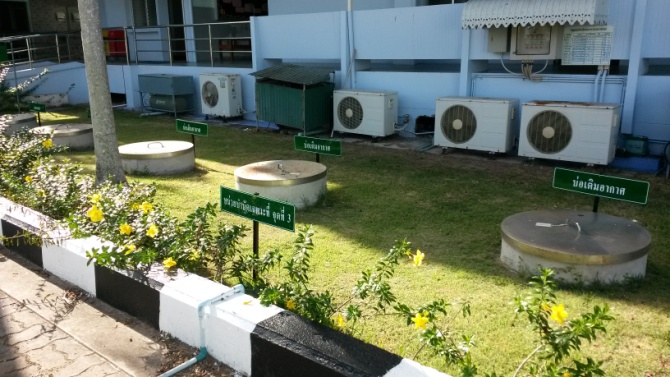 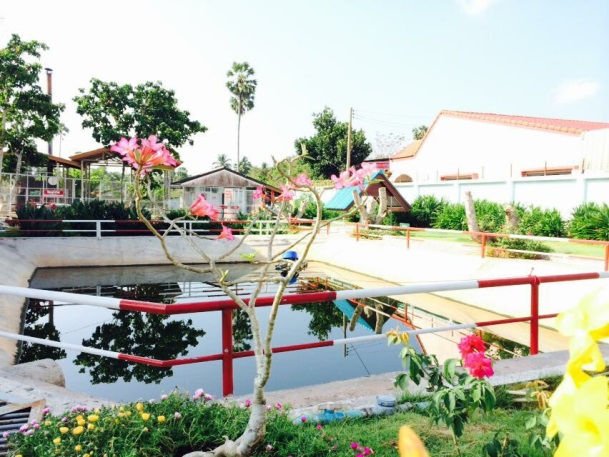 1
2
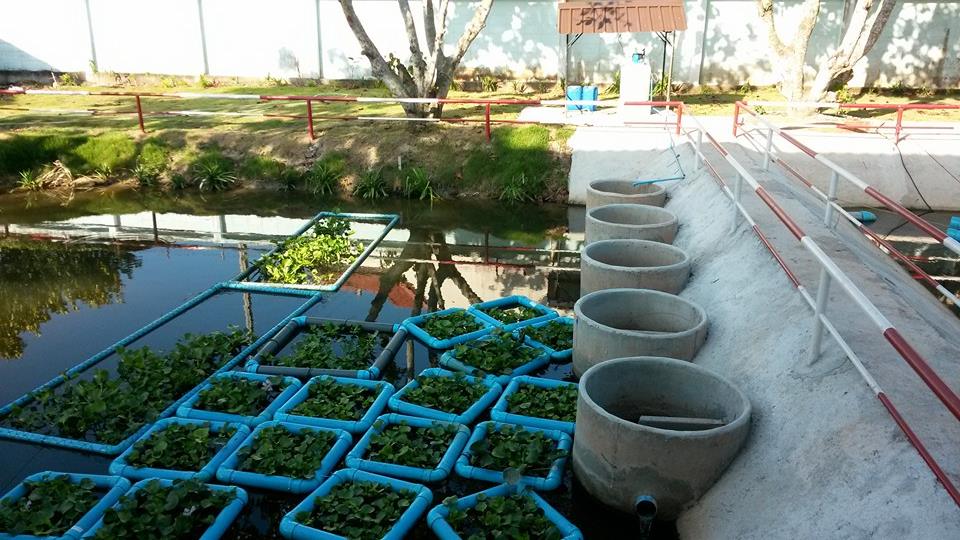 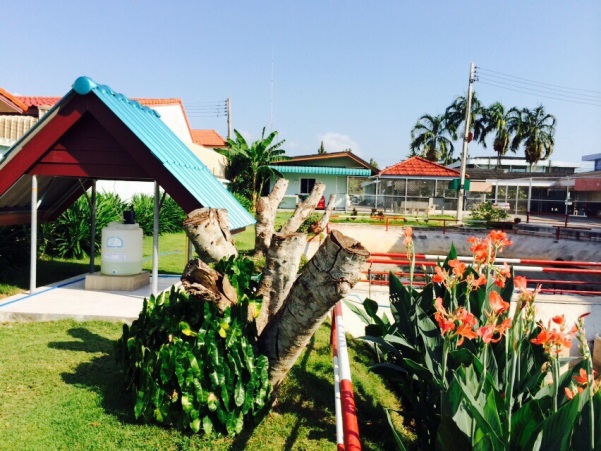 4
3
4 หน่วยบำบัด จัดการน้ำเสีย
25
การดำเนินงาน
ผลการตรวจคุณภาพน้ำทิ้งโรงพยาบาล
26
ผลลัพธ์การดำเนินงาน
27
ผลลัพธ์การดำเนินงาน
28
แนวโน้มในการพัฒนา
1. ระบบน้ำประปา      ปีงบประมาณ 2558
      2. ปรับระบบบำบัดน้ำเสีย เพื่อรองรับ รพ. ขนาด 120 เตียง
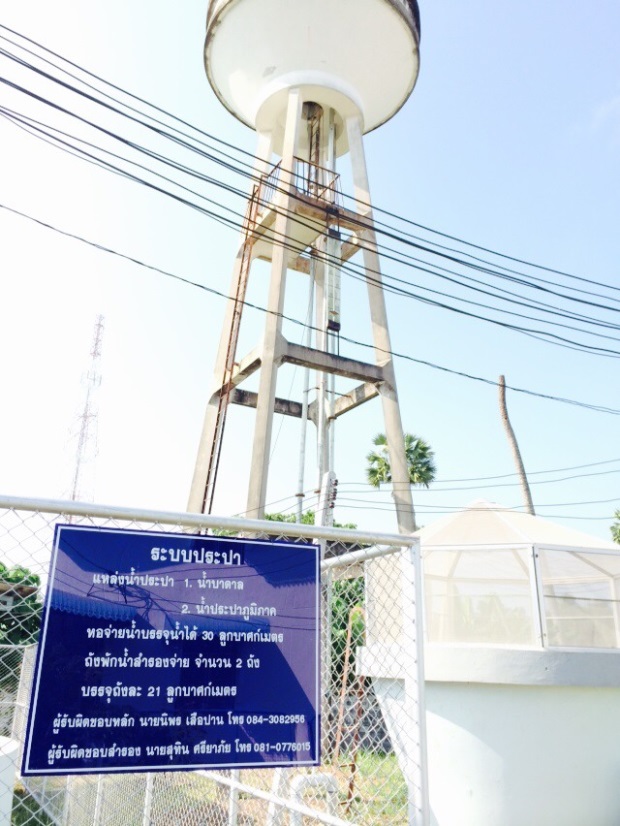 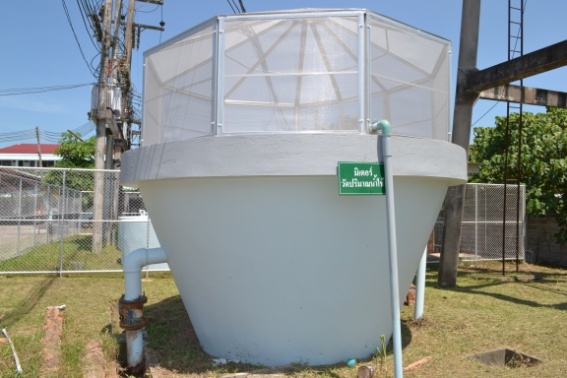 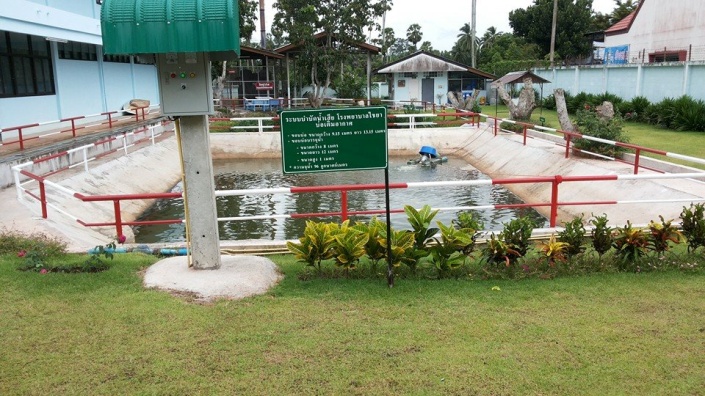 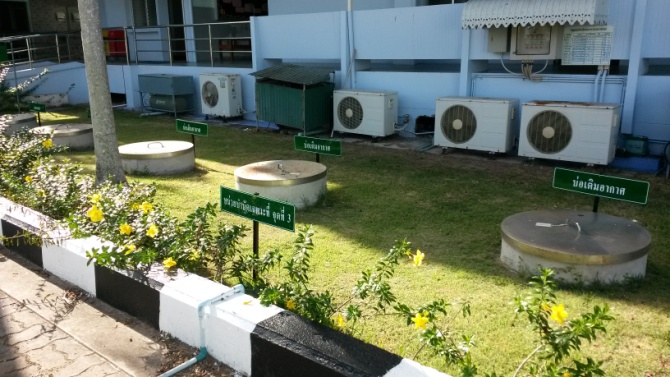 29
ความภาคภูมิใจ
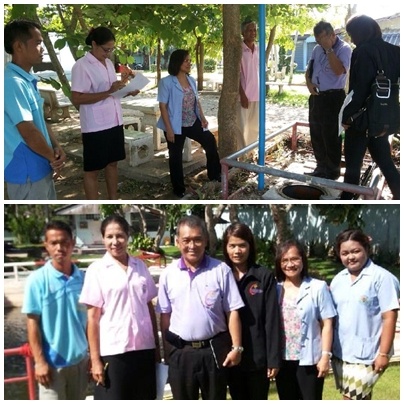 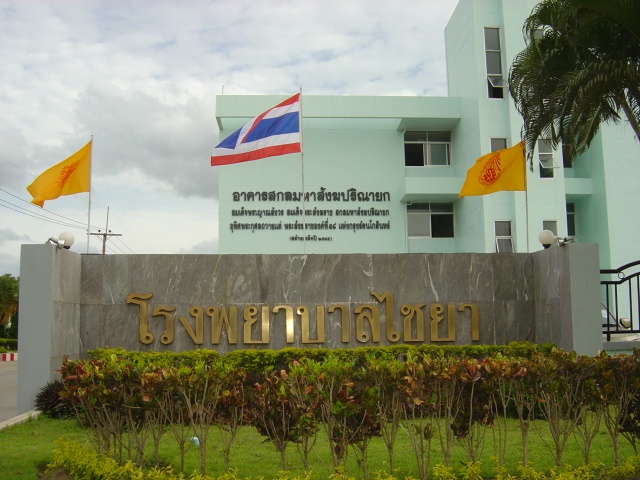 กองวิศวกรรมการแพทย์เข้าเก็บข้อมูลระบบบำบัดน้ำเสีย
ระบบบำบัดน้ำเสีย เมื่อวันที่  3  มิถุนายน 2557
และได้ขอนำระบบของ รพ.ไชยาไปเสนอให้ รพช. อื่นต่อ
30
ความภาคภูมิใจ
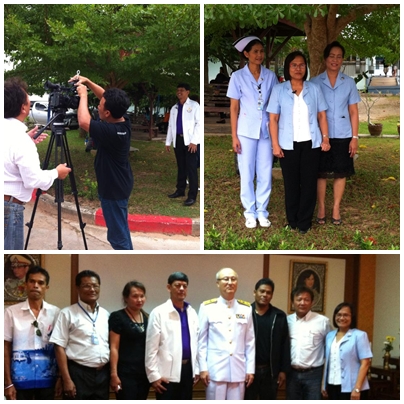 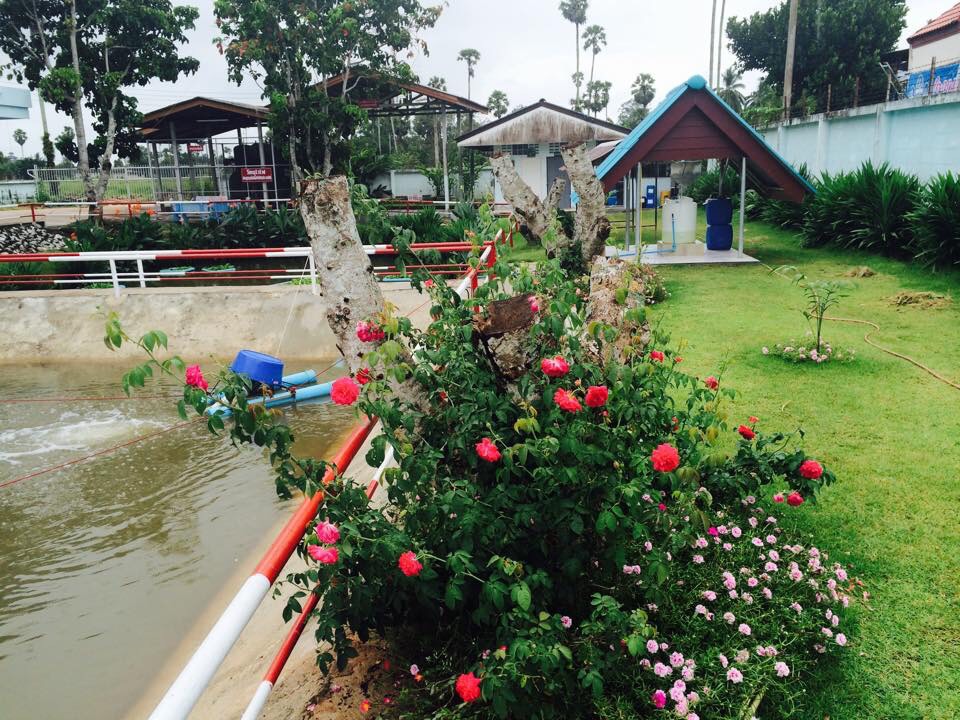 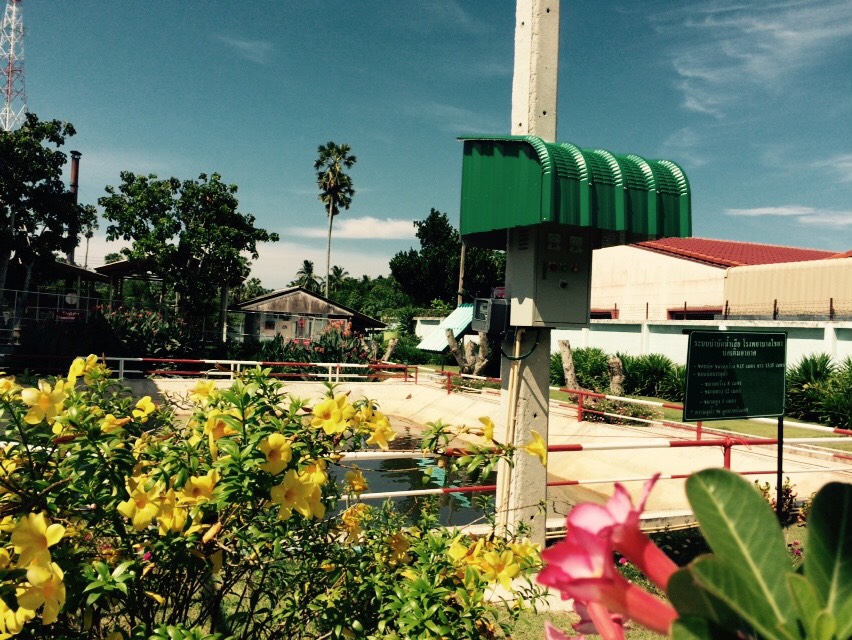 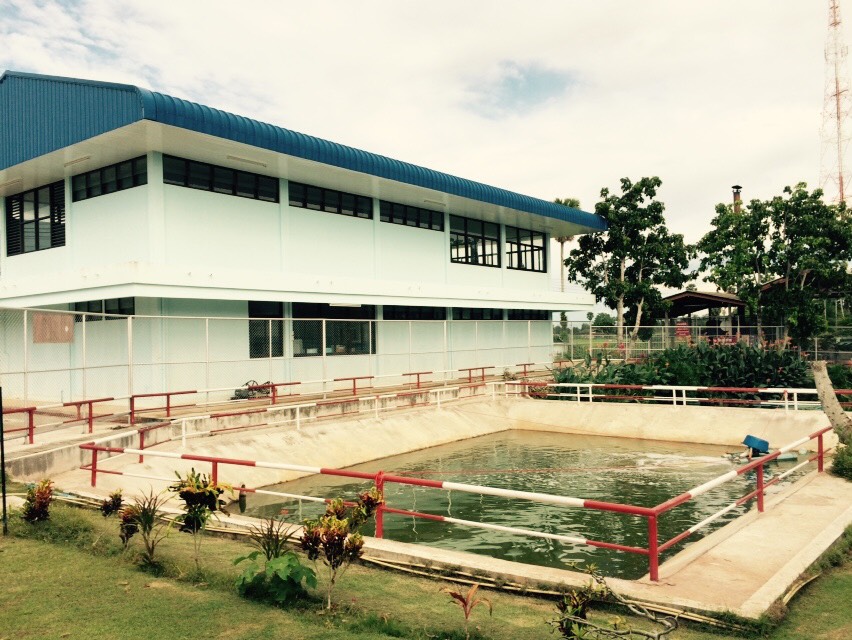 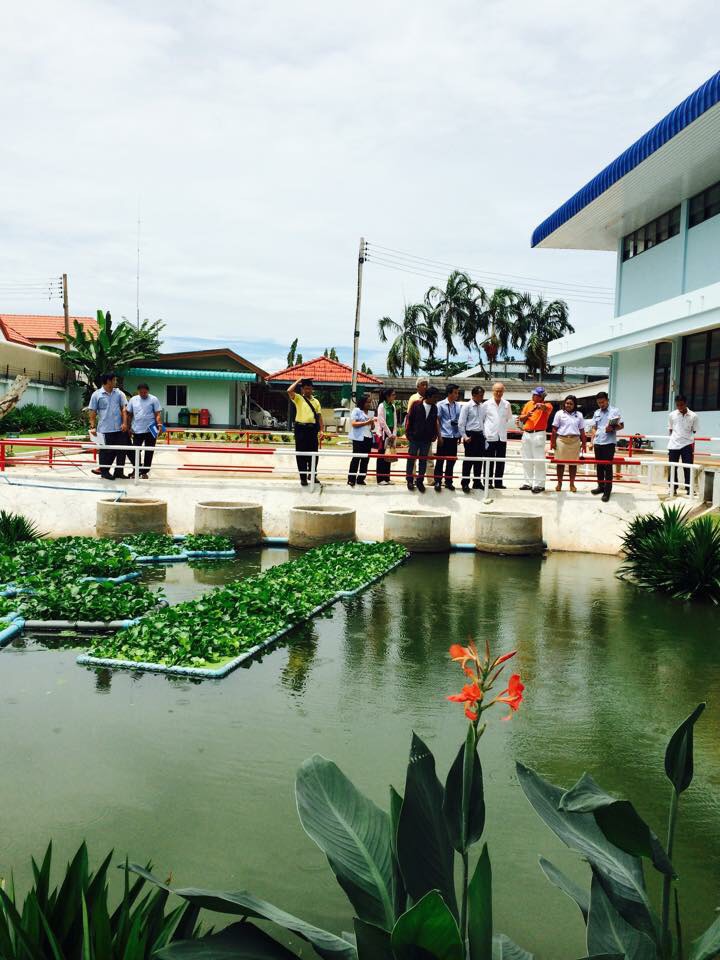 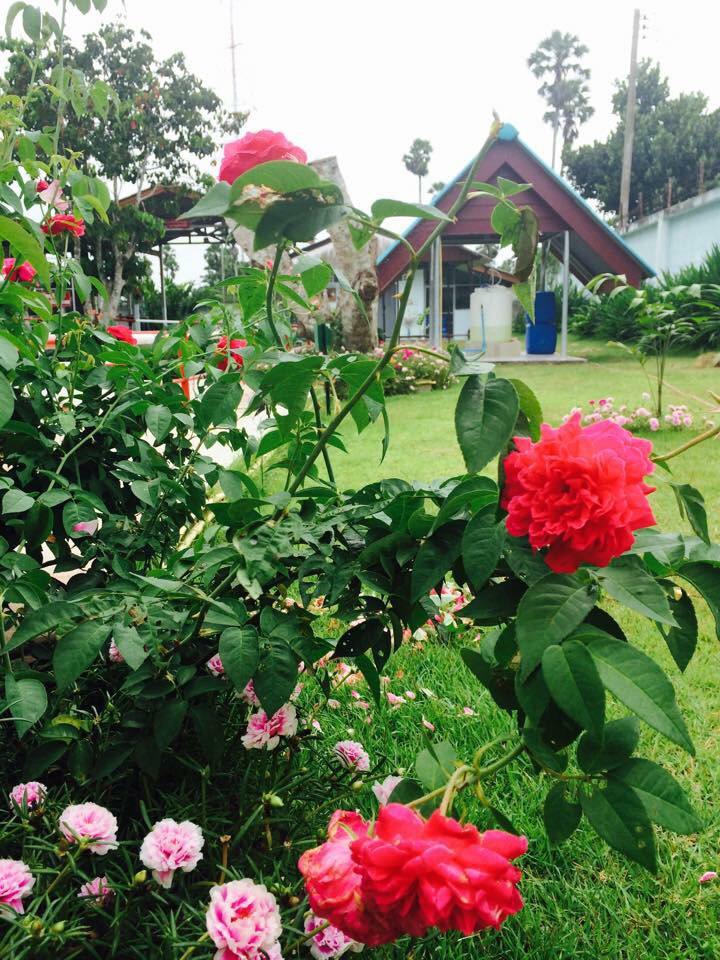 ถ่ายทำรายการกิจกรรมลูกค้าสัมพันธ์ 
สำนักงานสนับสนุนบริการสุขภาพ เขต 11 เมื่อวันที่  10 กรกฎาคม 2557
31
ความภาคภูมิใจ
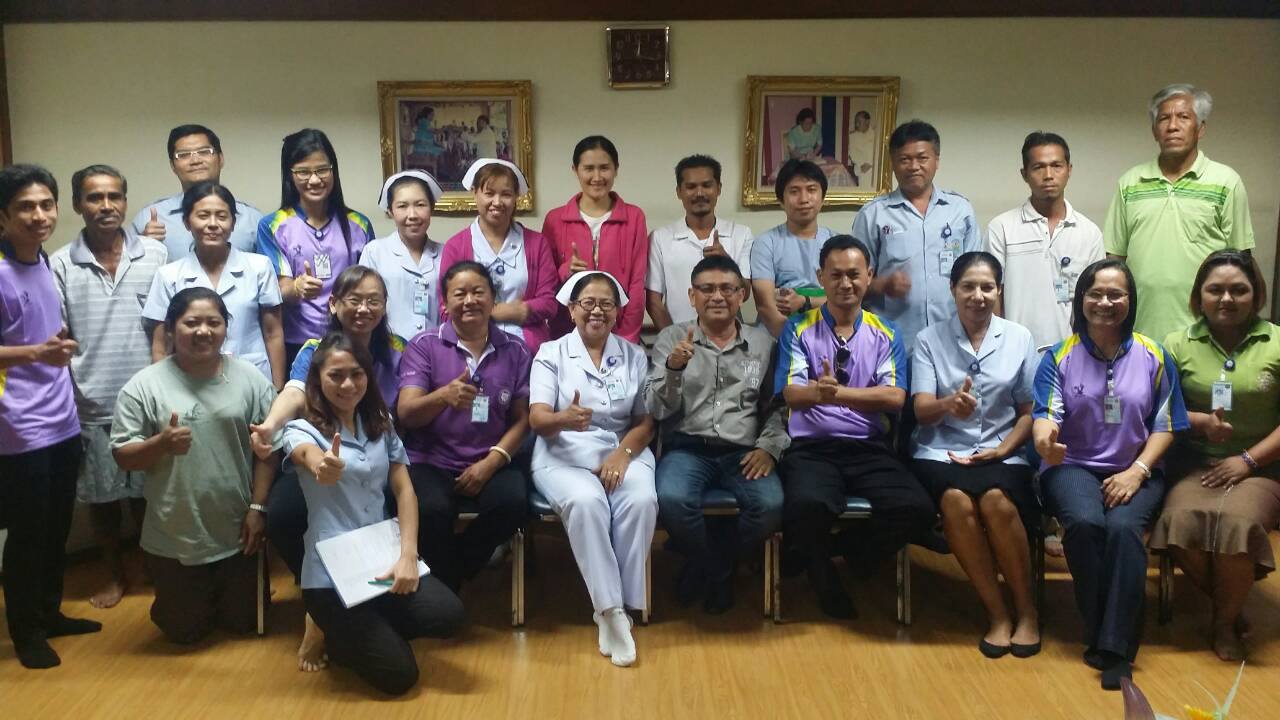 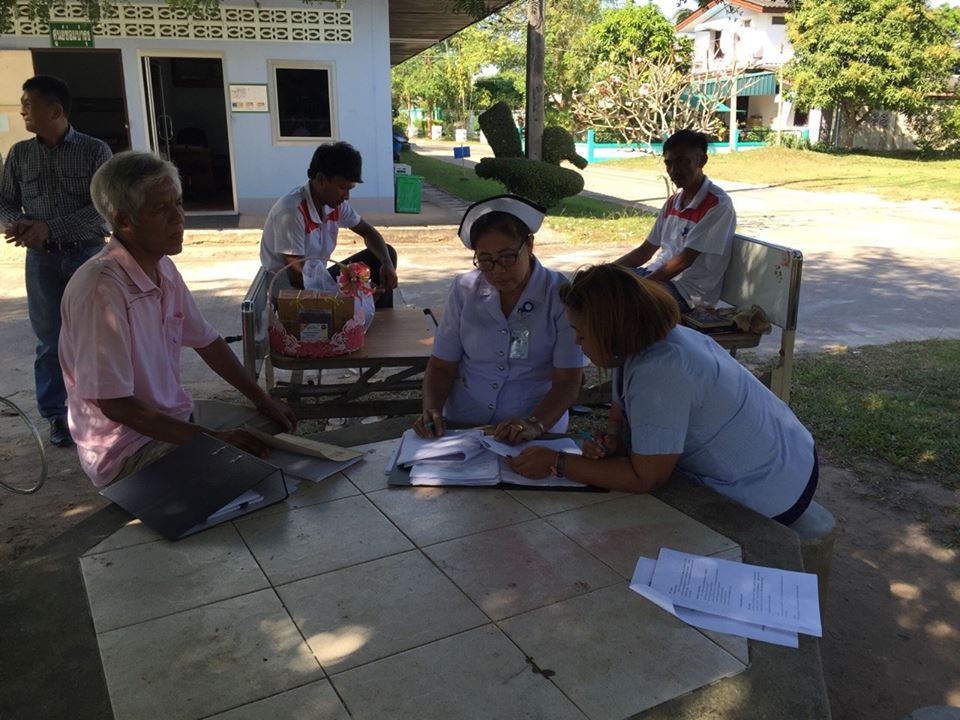 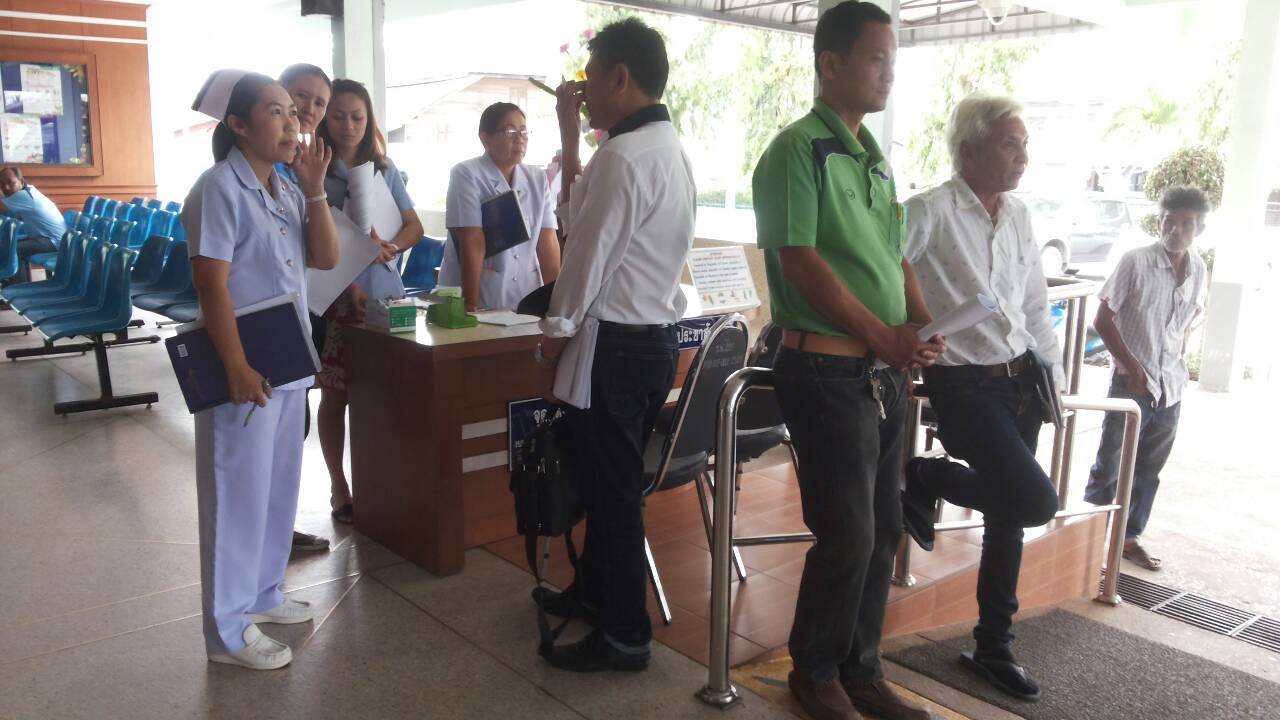 การแลกเปลี่ยนเรียนรู้ ระบบ ENV กับทีมงานที่ผ่านกระบวนการรับรองคุณภาพ
โรงพยาบาลตามมาตรฐาน HA  คือโรงพยาบาลคีรีรัฐนิคม และโรงพยาบาลท่าฉาง  
ล่าสุดเมื่อวันที่ 26 กุมภาพันธ์ 2558
32
ความภาคภูมิใจ
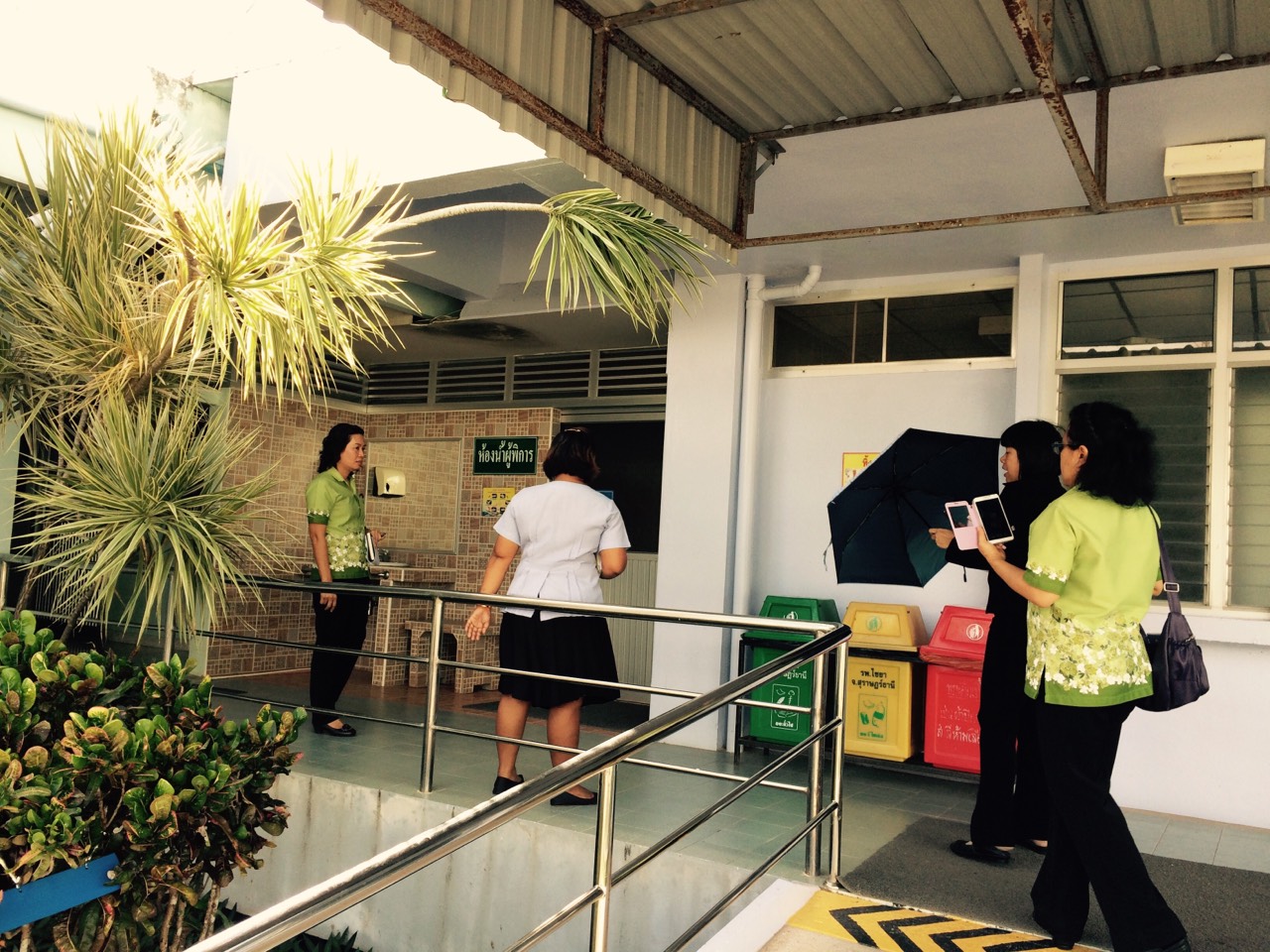 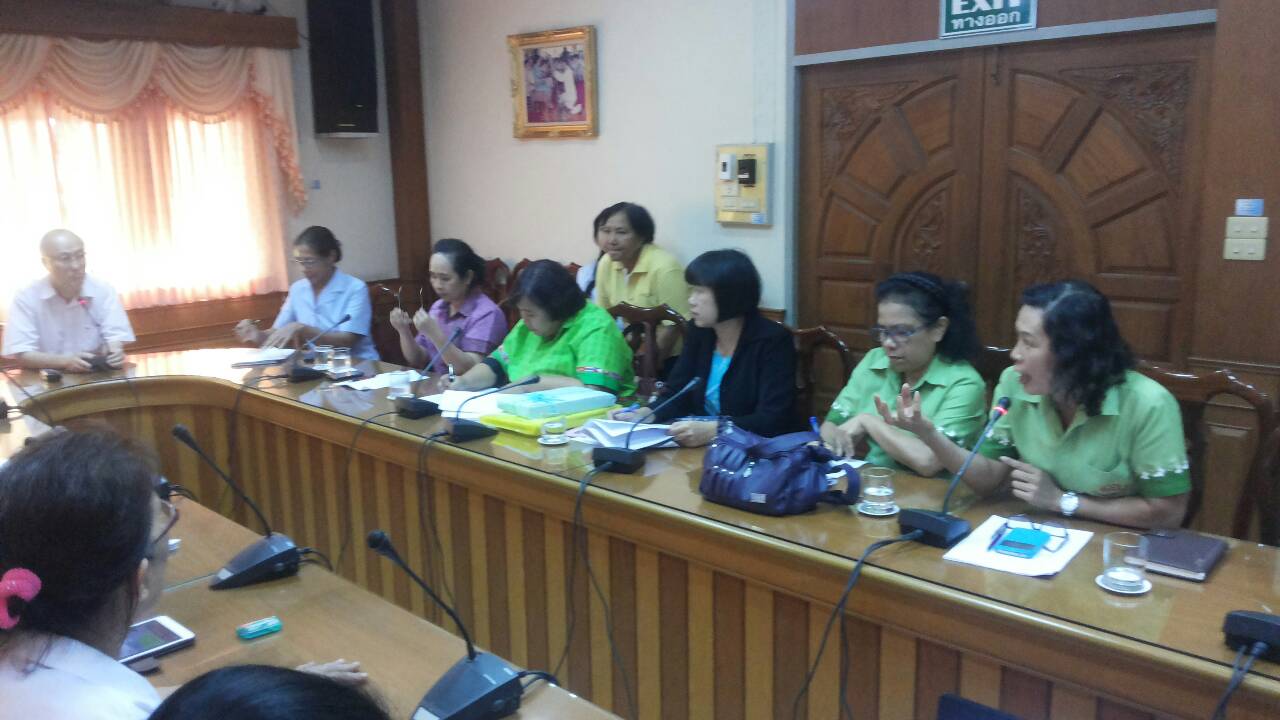 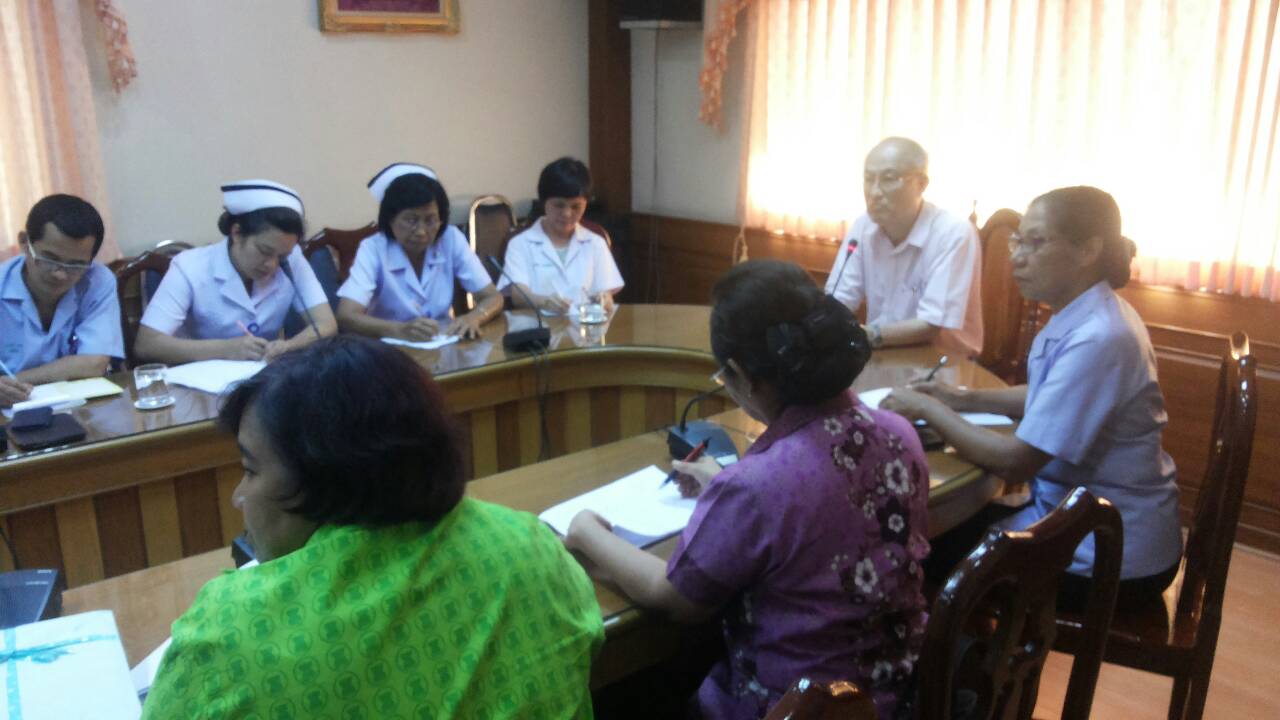 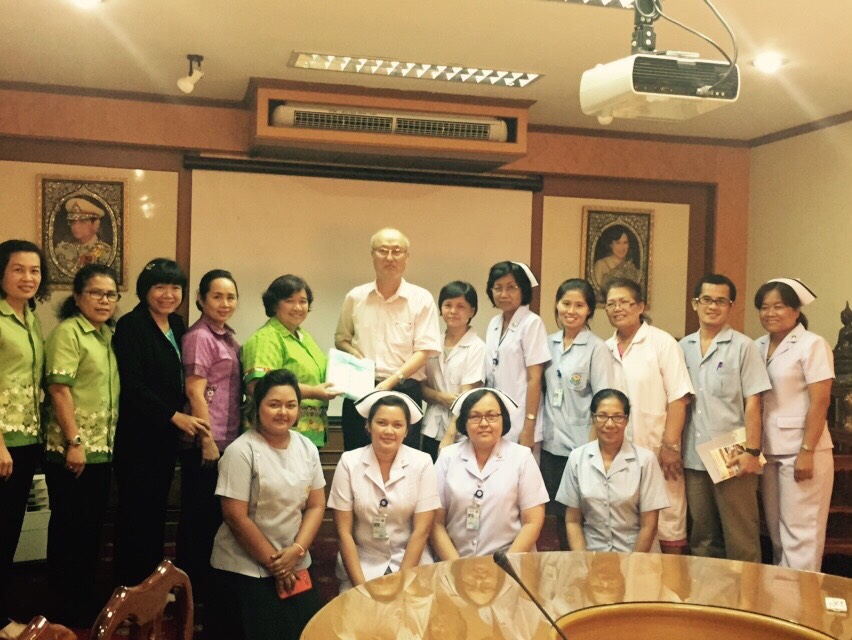 สถาบันบำราศนราดูร ร่วมกับสำนักงานป้องกันควบคุมโรคที่ 11 
เข้าเยี่ยมชมเมื่อวันที่ 3 มิถุนายน 2558 
และได้ขอให้เป็นแหล่งศึกษาดูงาน
33
ความภาคภูมิใจ
ผ่านการประเมินโรงพยาบาลที่มีระบบบำบัดน้ำเสียระดับดีเยี่ยม ลำดับที่ 8 ของประเทศไทย 
จากโรงพยาบาลที่เข้าร่วมโครงการศึกษาสภาพปัญหาการควบคุมดูแลระบบบำบัดน้ำเสีย มหาวิทยาลัยขอนแก่น จากทั้งหมด 135 โรงพยาบาล
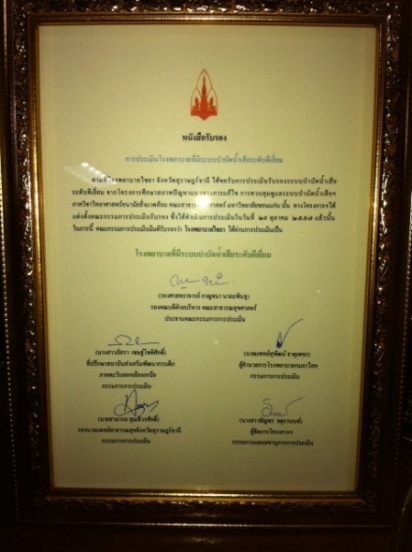 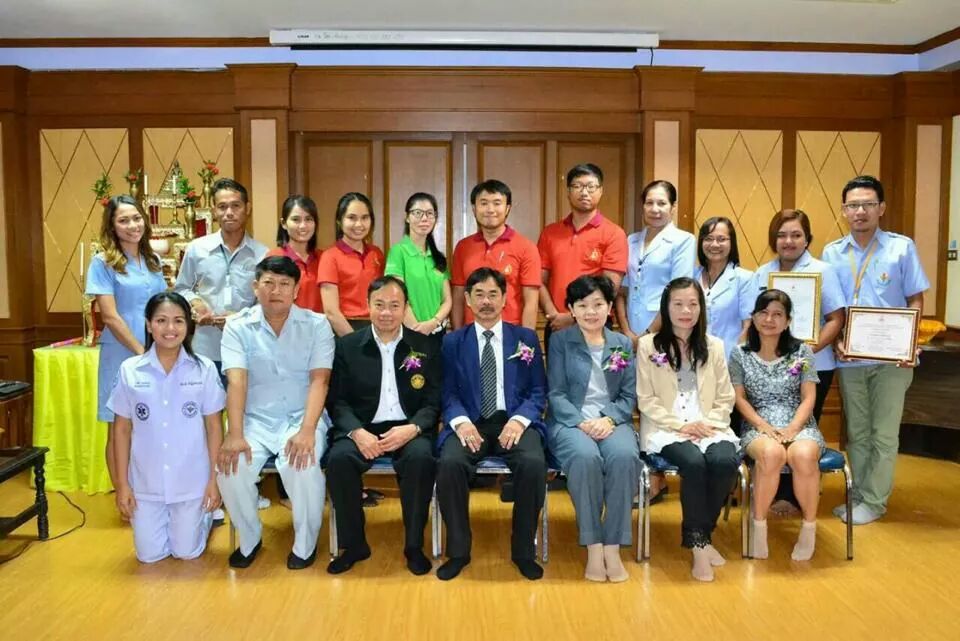 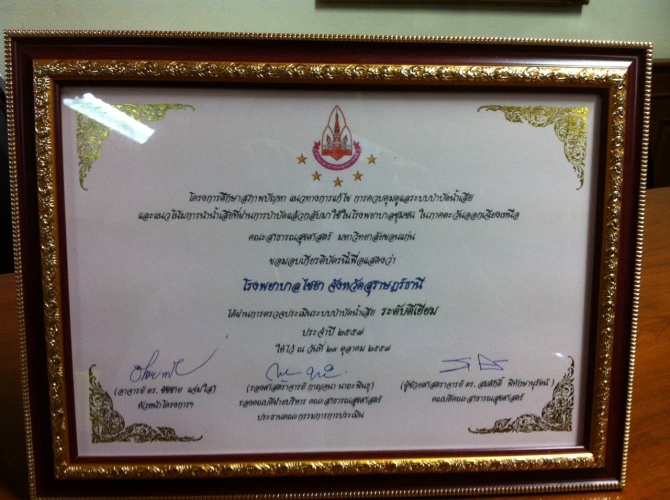 34
เรียนรู้ความสำเร็จ
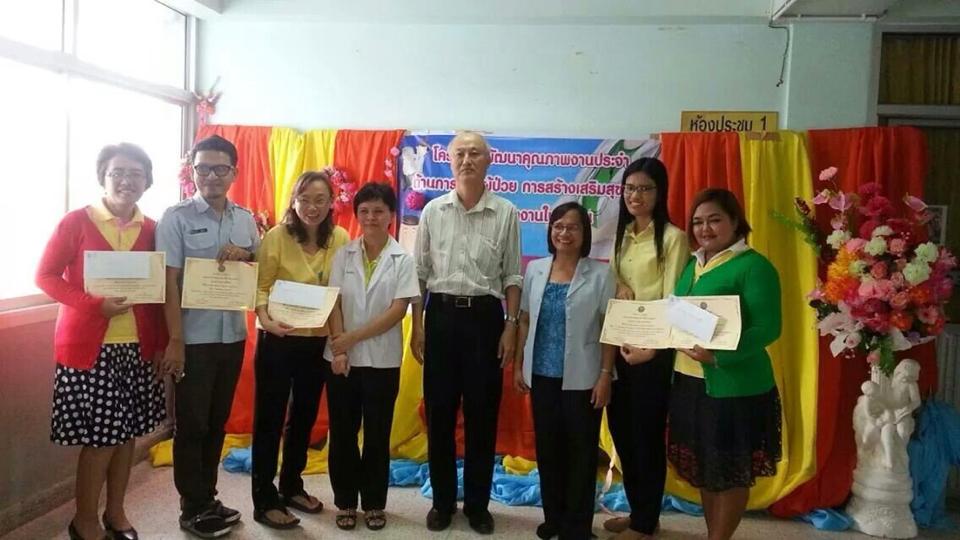 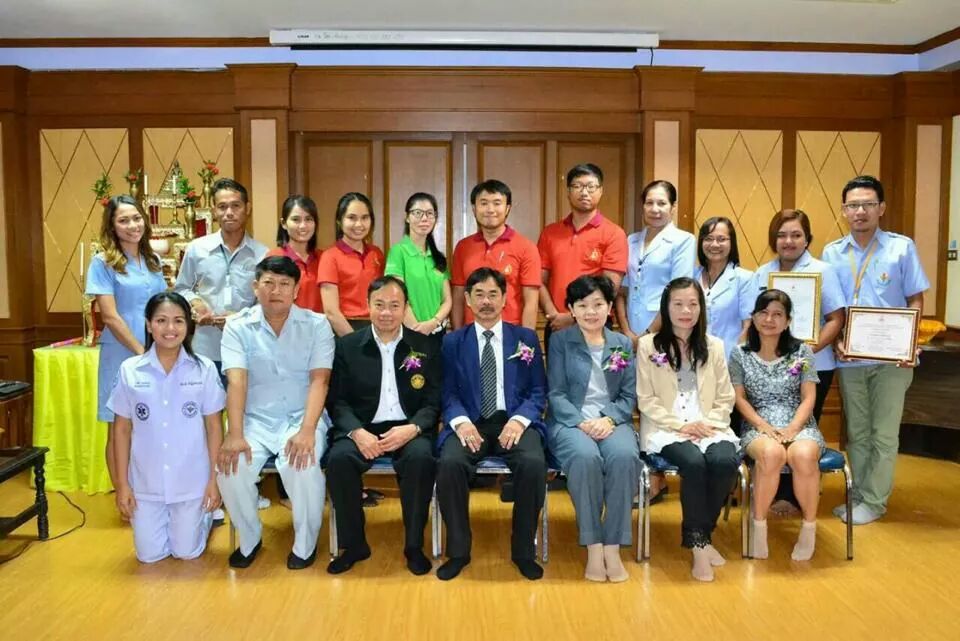 ทำเพ้อ เพ้อ
ดี เพ้อ เพ้อ
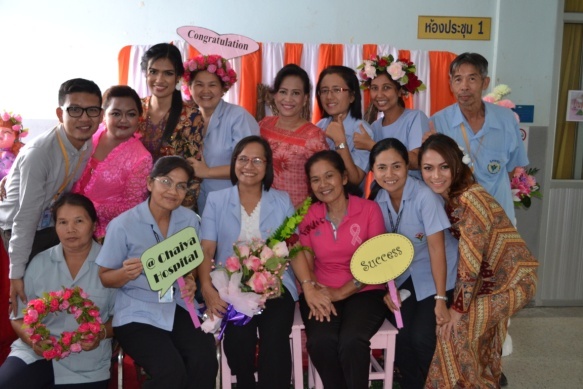 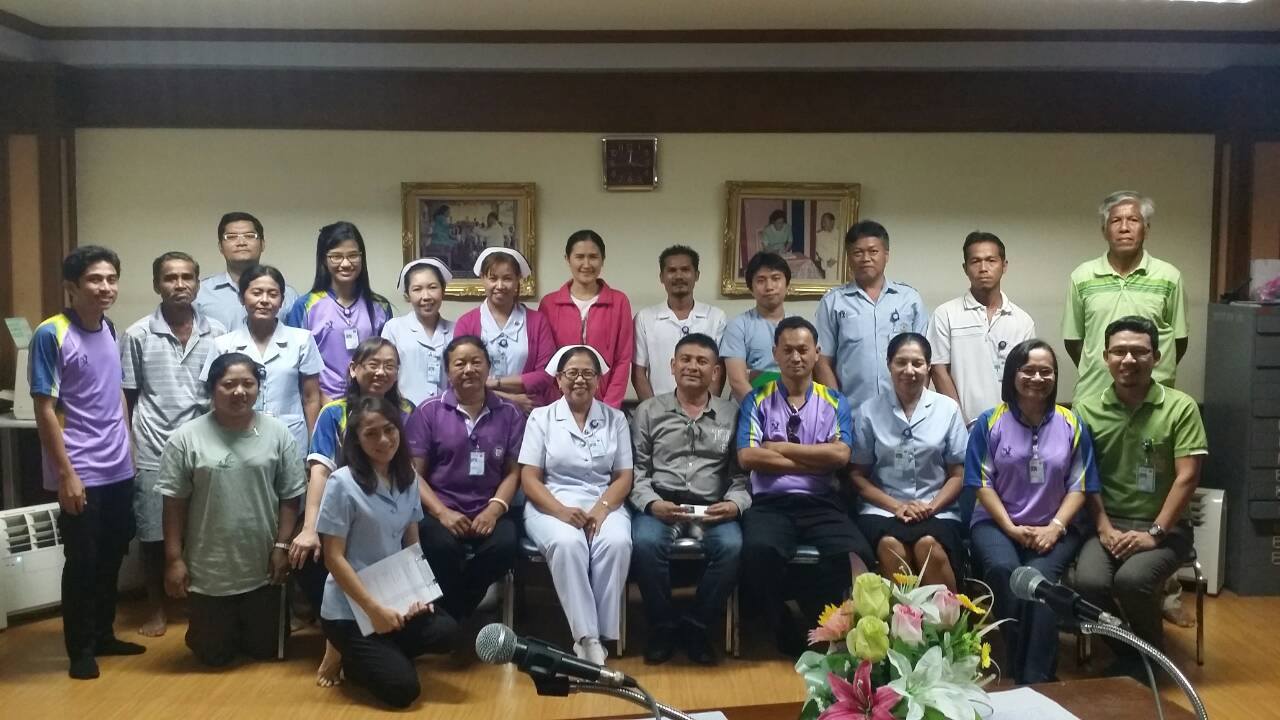 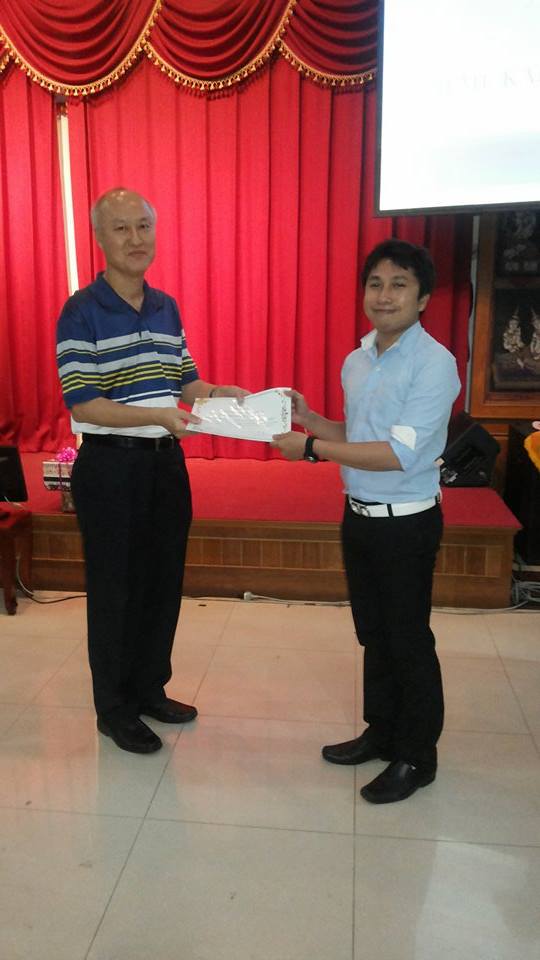 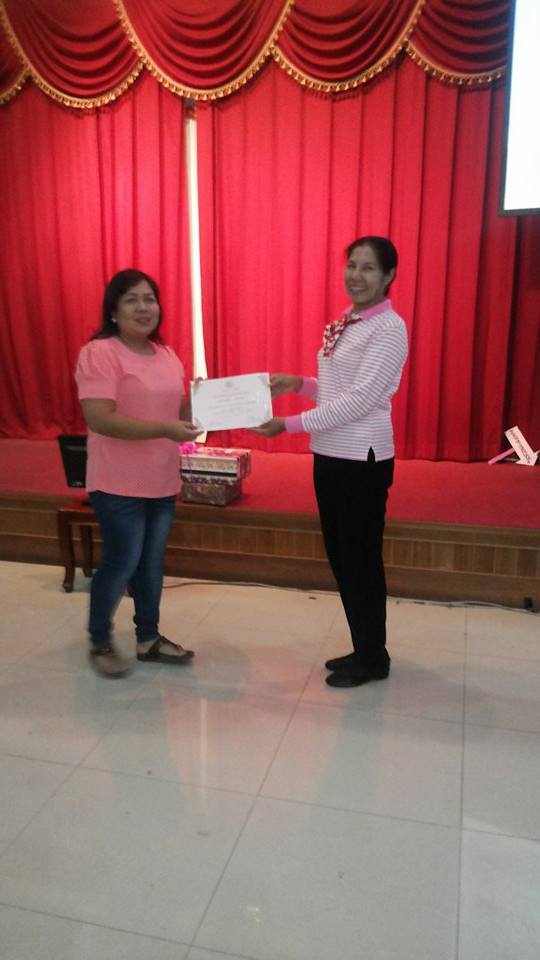 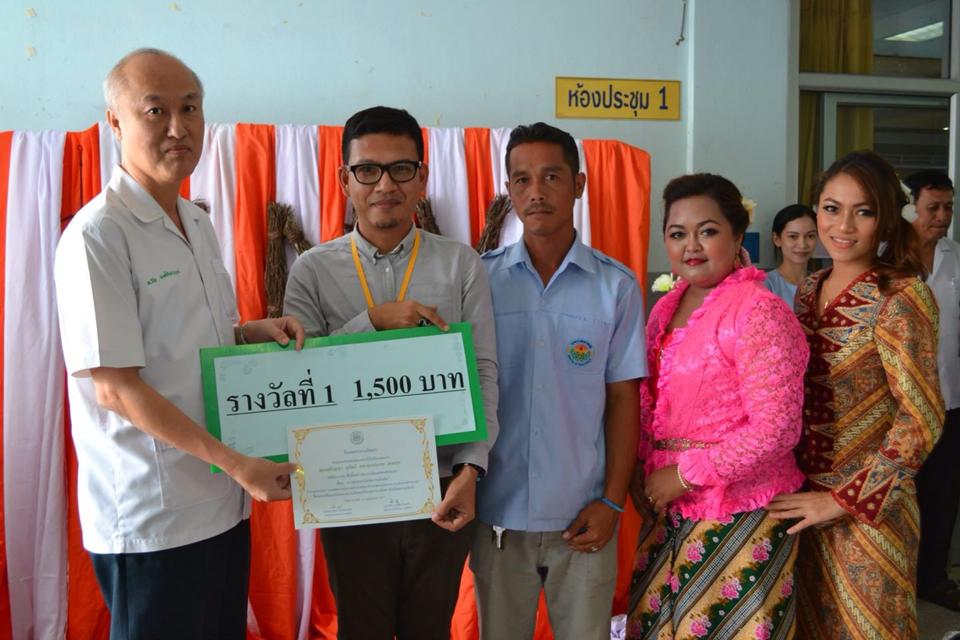 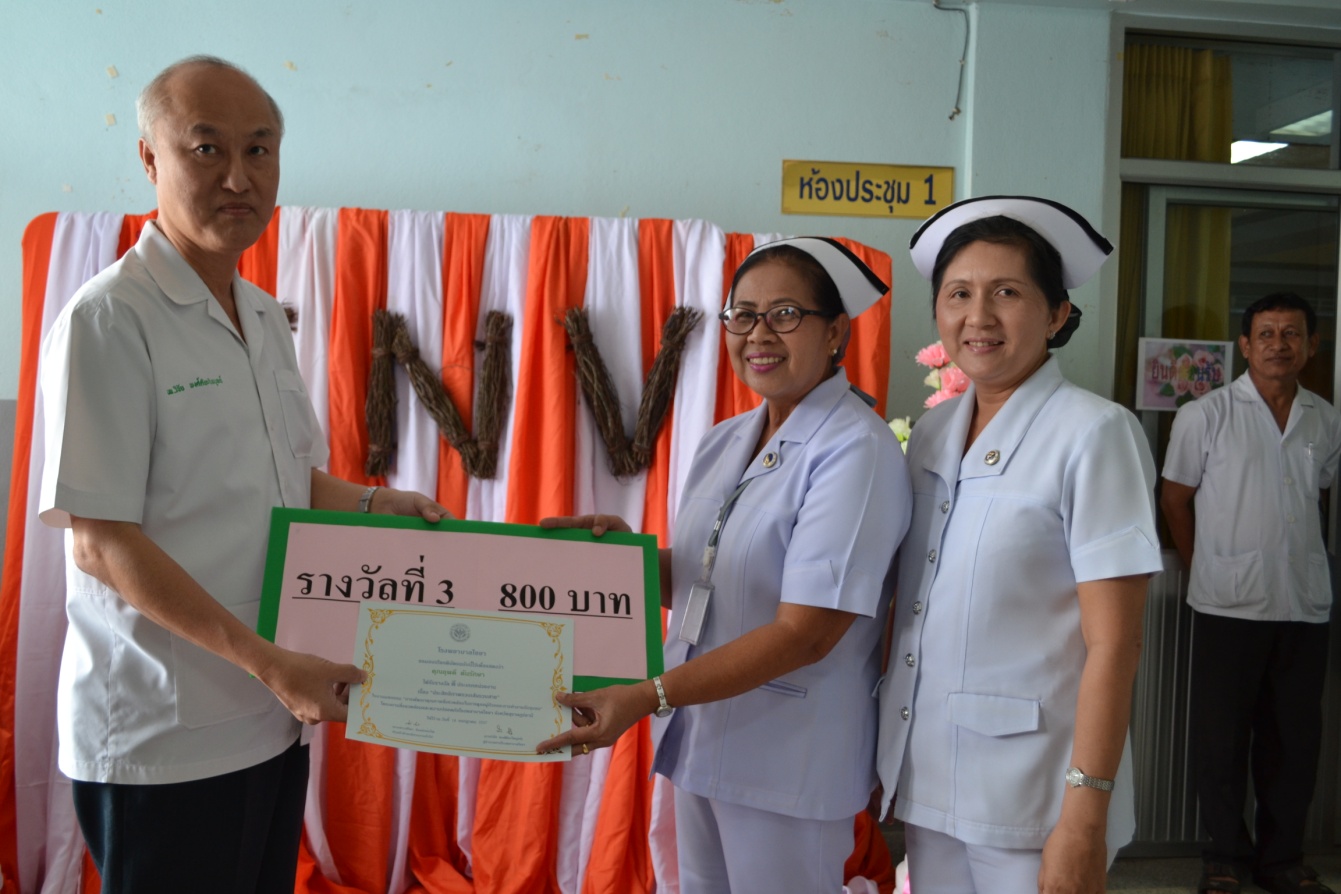 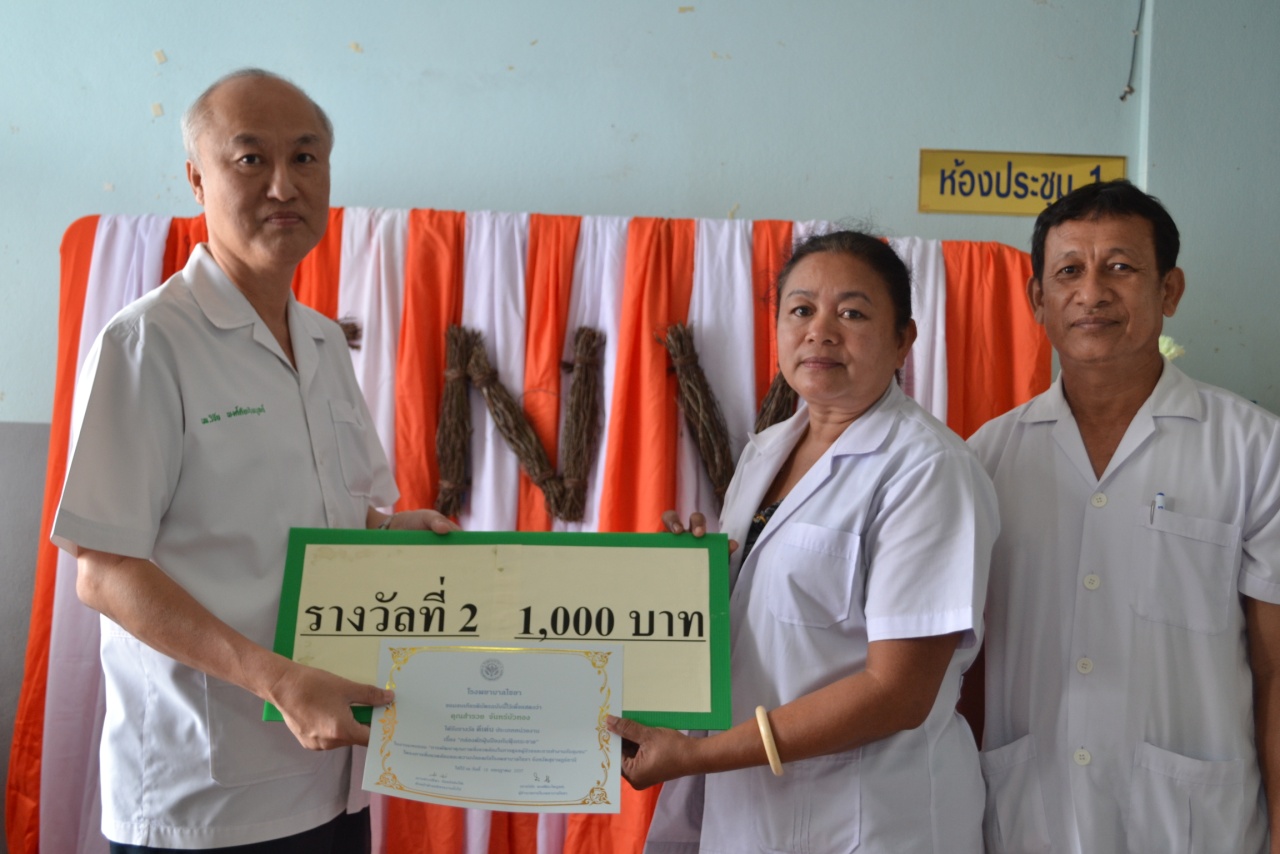 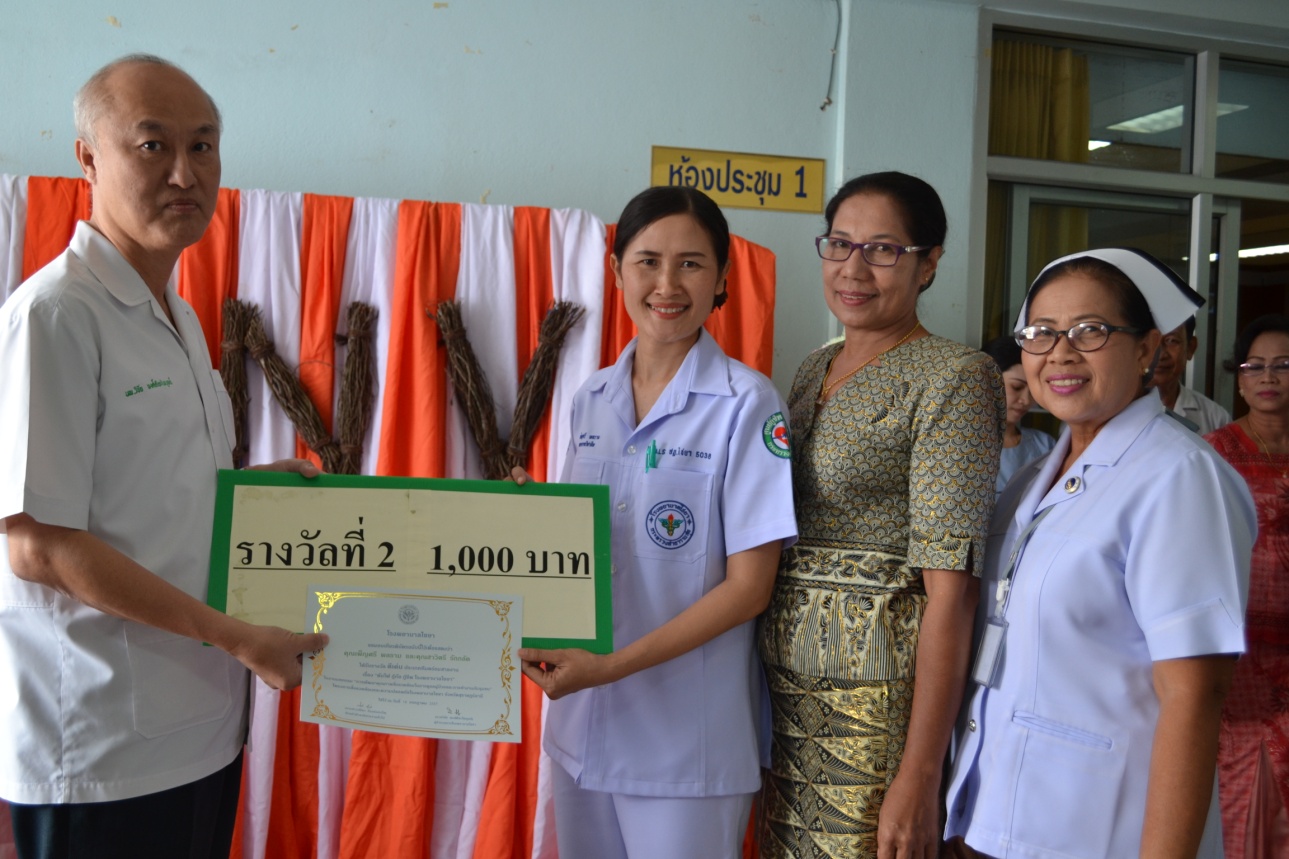 35
ขอบคุณคะ
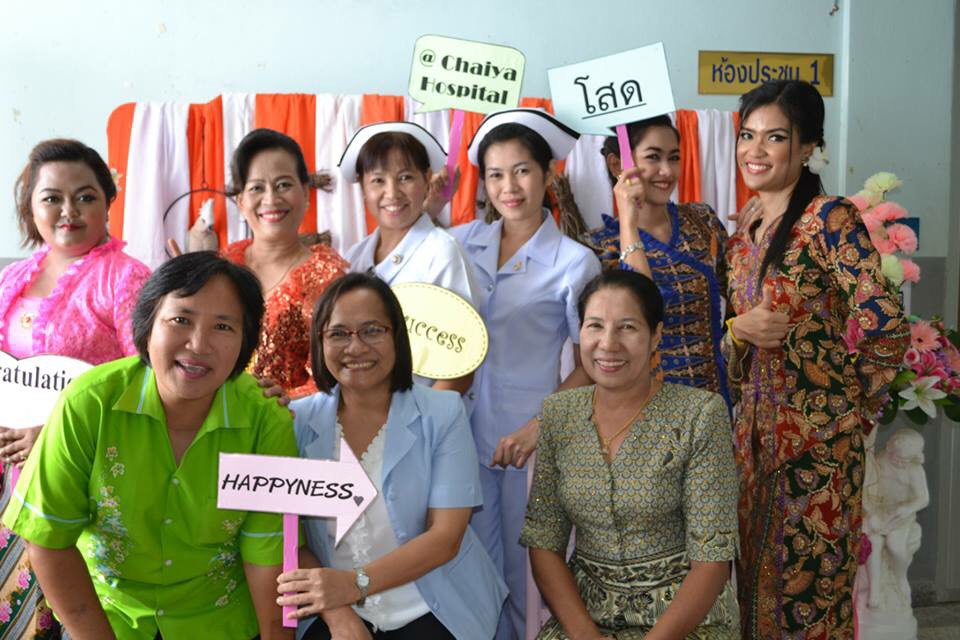 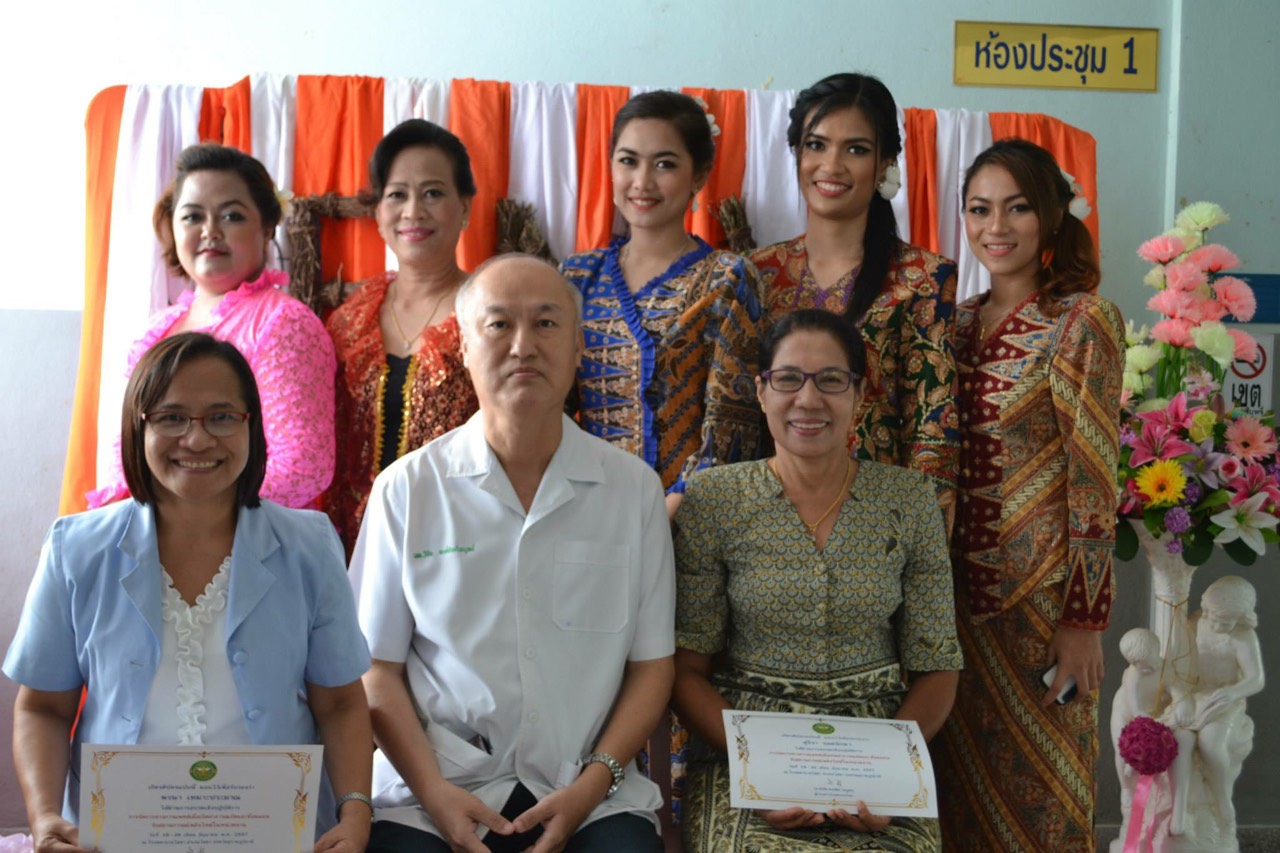 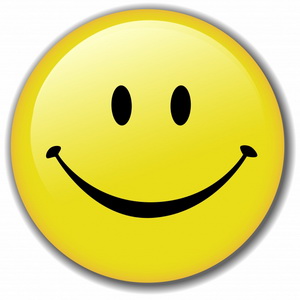 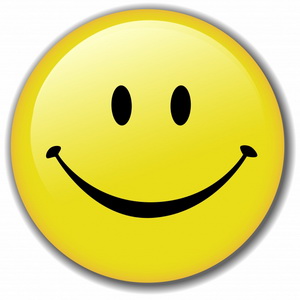 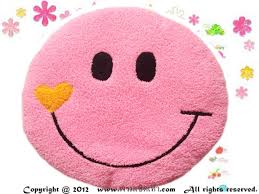 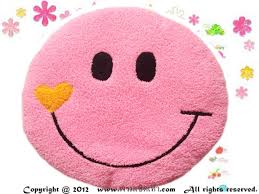 โรงพยาบาลไชยา
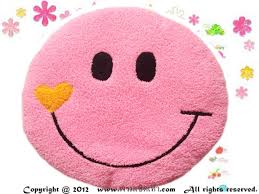 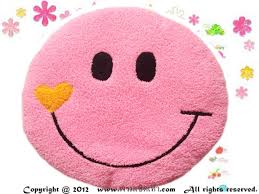 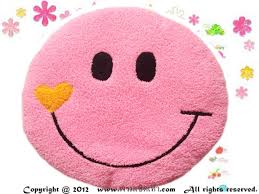 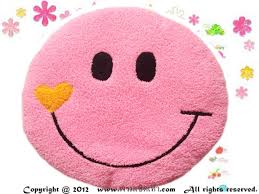 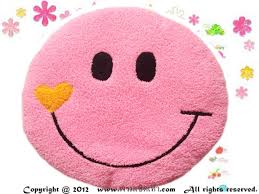 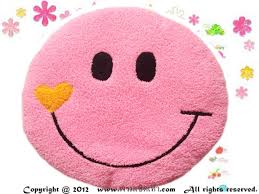 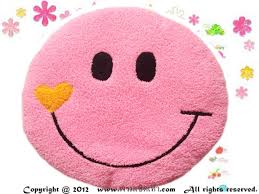 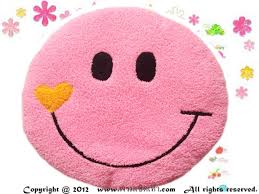 36